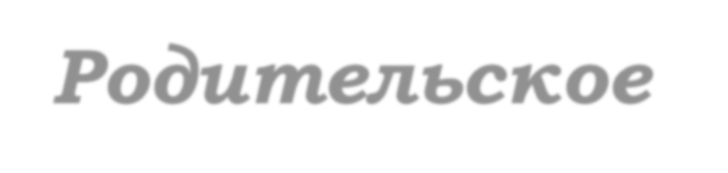 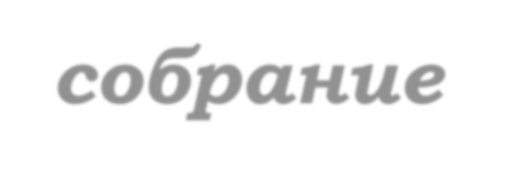 Родительское собрание
для родителей выпускников 11 класса
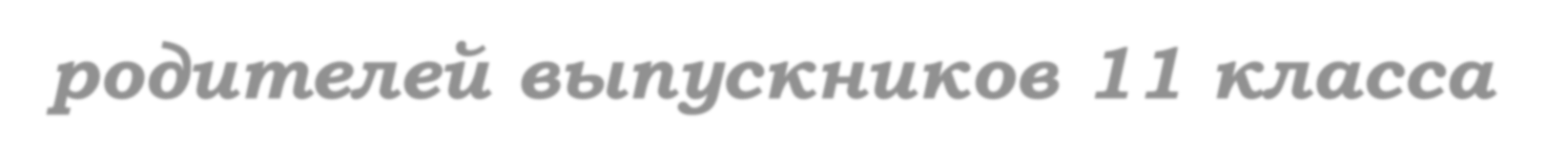 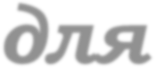 Государственная	итоговая	аттестация  в	2024	году
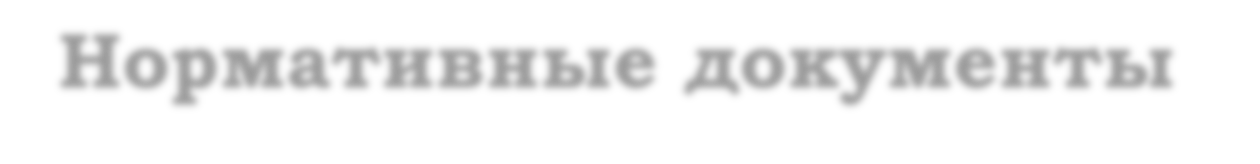 Нормативные документы
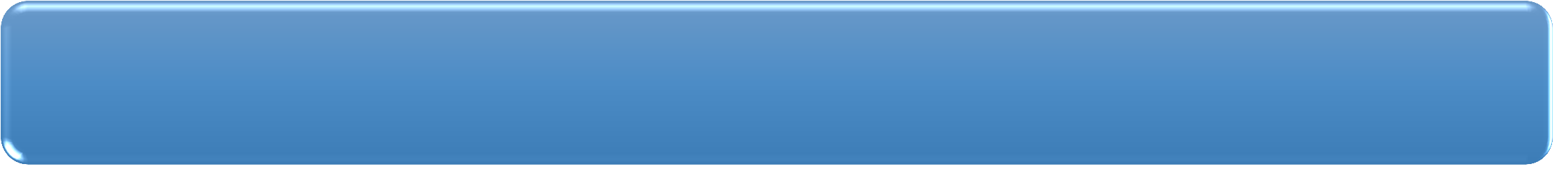 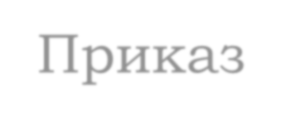 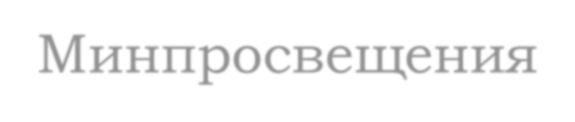 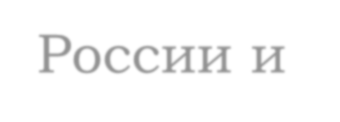 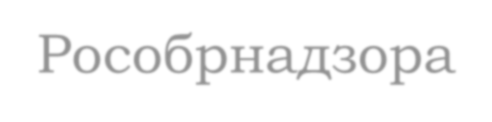 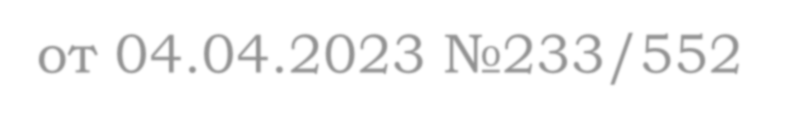 Приказ Минпросвещения России и Рособрнадзора от 04.04.2023 №233/552  "Об утверждении Порядка проведения государственной итоговой  аттестации по образовательным программам среднего общего образования"
Приказ Минпросвещения России и Рособрнадзора "Об утверждении единого  расписания и продолжительности проведения единого государственного  экзамена по каждому учебному предмету, требований к использованию
средств обучения и воспитания при его проведении»
Приказ Минпросвещения России от 29.09.2023 №730 "Об утверждении  Порядка и условий выдачи медалей «За особые успехи в учении» I и II  степеней»
Приказ Минпросвещения России "Об утверждении Порядка заполнения,
учета и выдачи аттестатов об основном общем и среднем общем
образовании и их дубликатов»
Постановление Правительства Ростовской области от 07.05.2014 №322 «О  медали «За особые успехи выпускнику Дона»
Иные приказы, вносящие изменения в действующие документы в
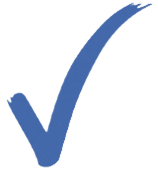 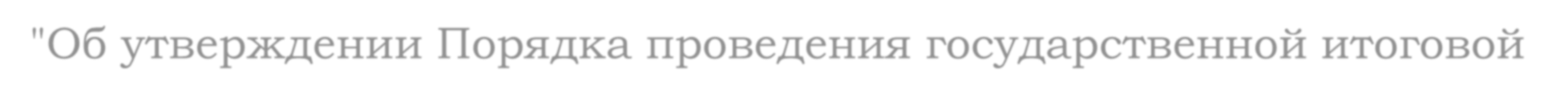 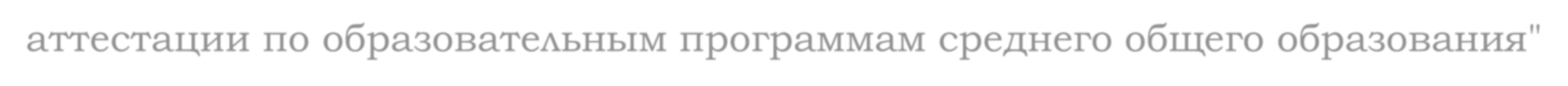 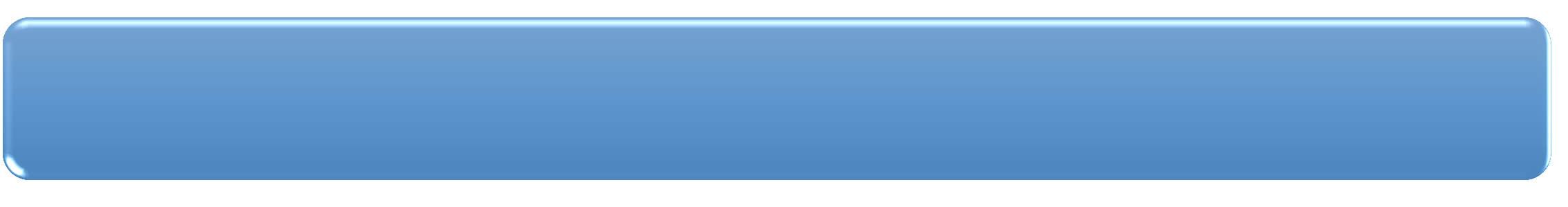 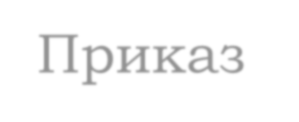 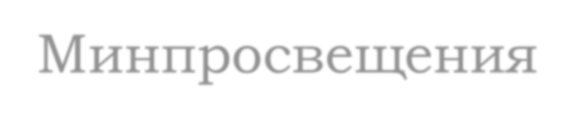 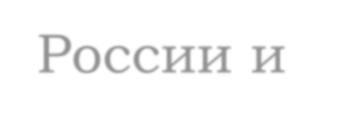 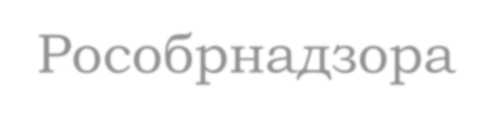 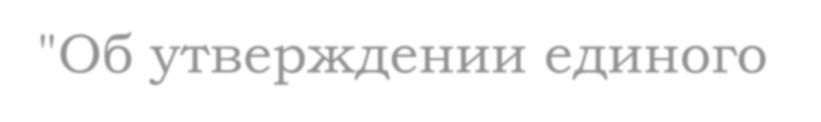 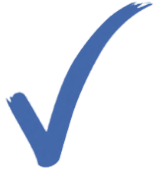 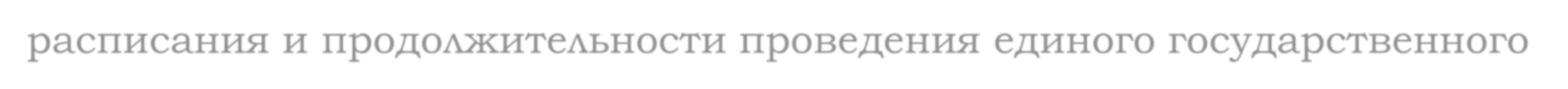 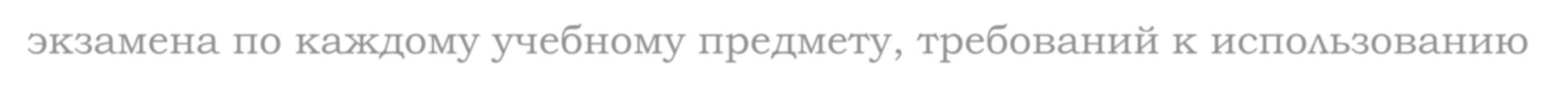 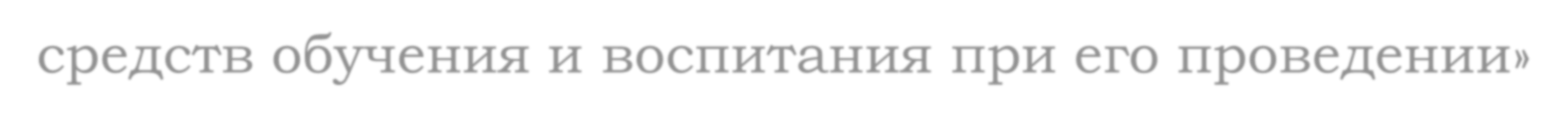 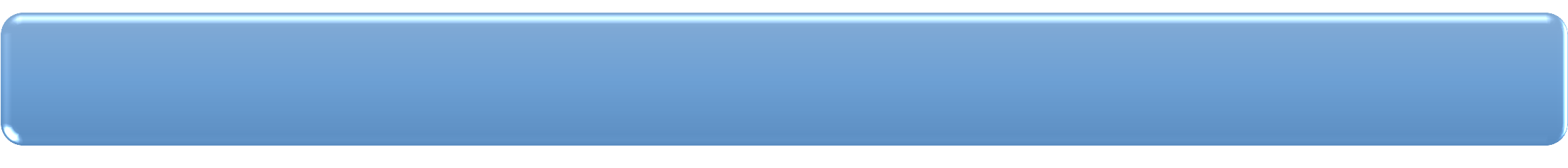 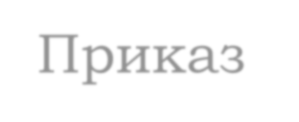 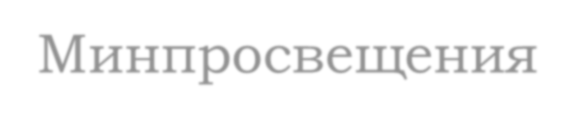 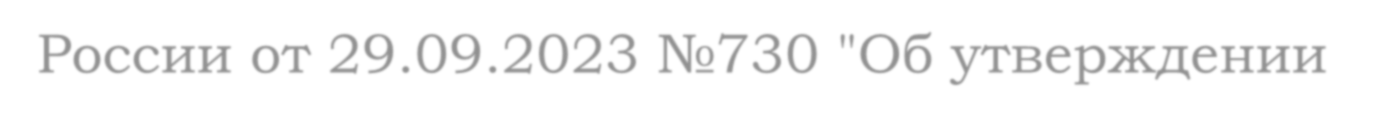 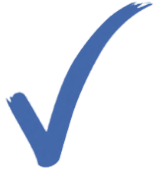 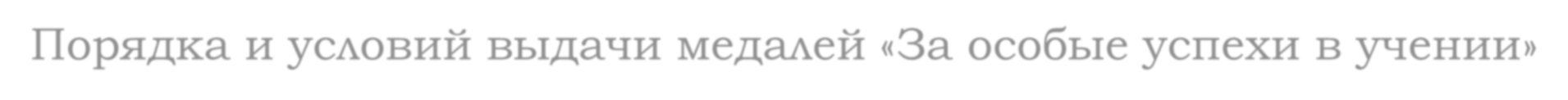 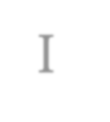 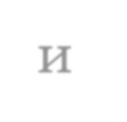 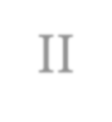 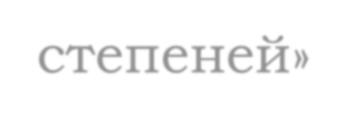 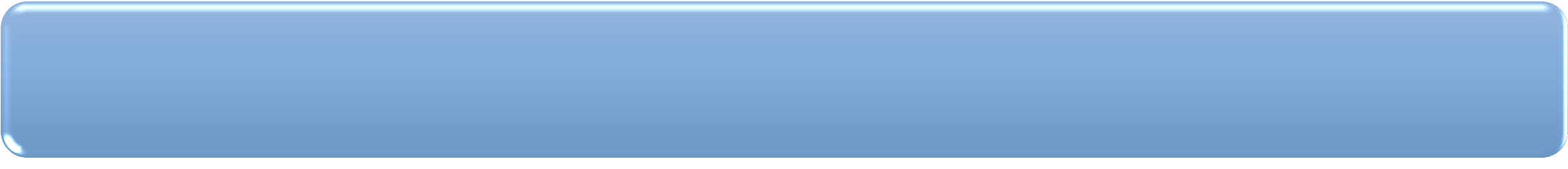 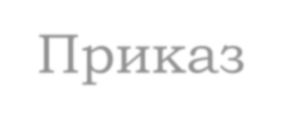 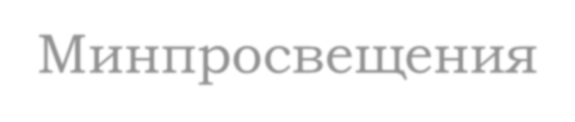 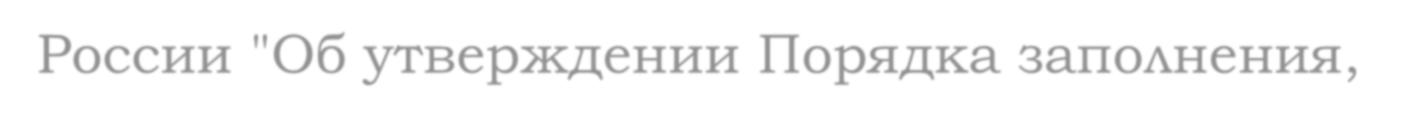 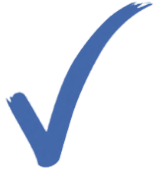 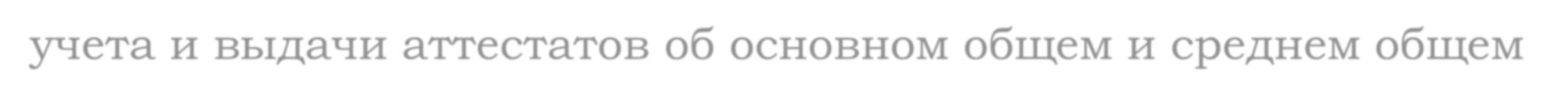 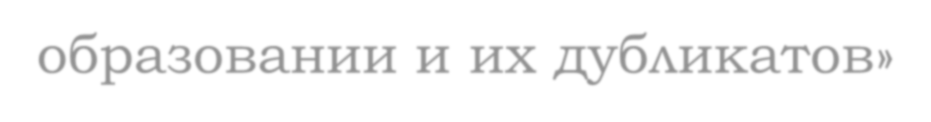 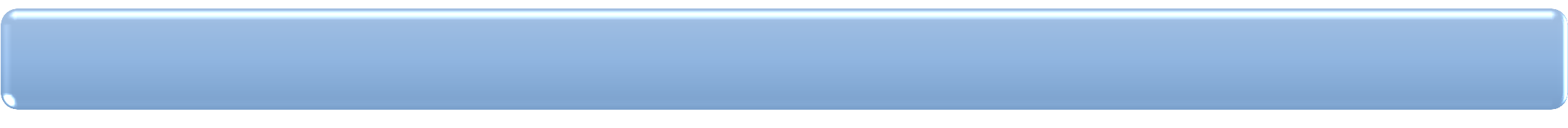 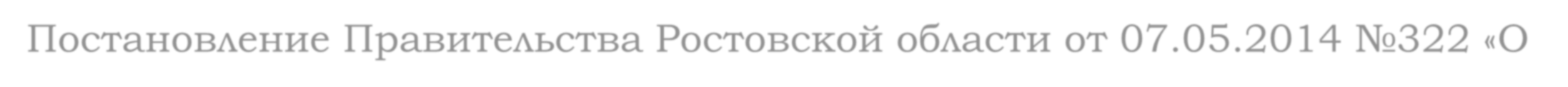 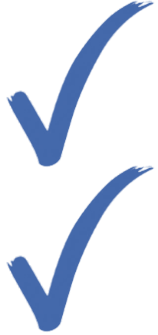 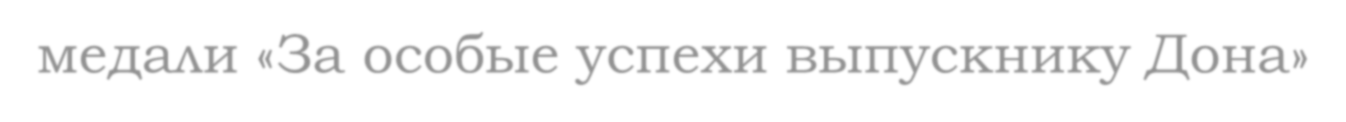 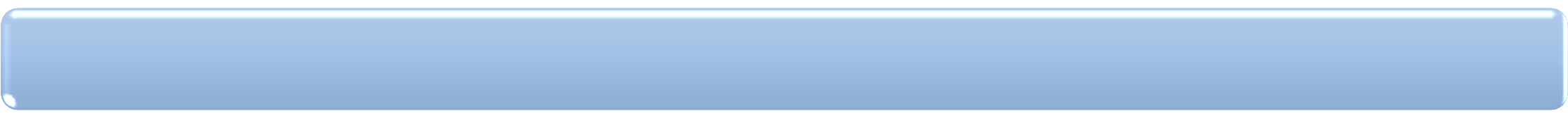 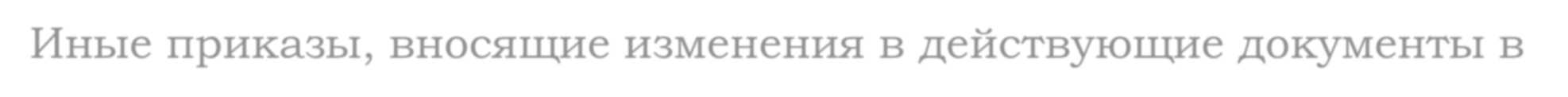 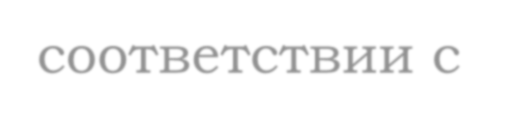 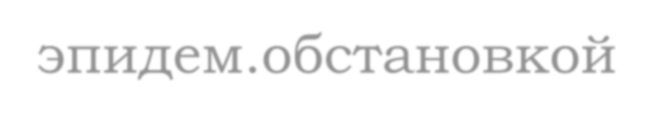 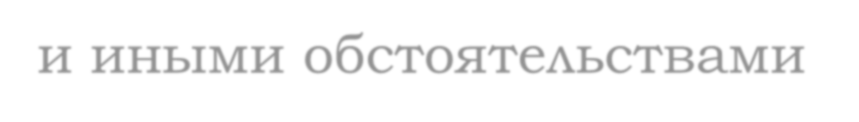 соответствии с эпидем.обстановкой и иными обстоятельствами
2
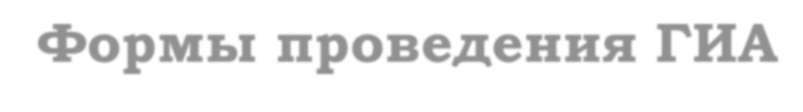 Формы проведения ГИА
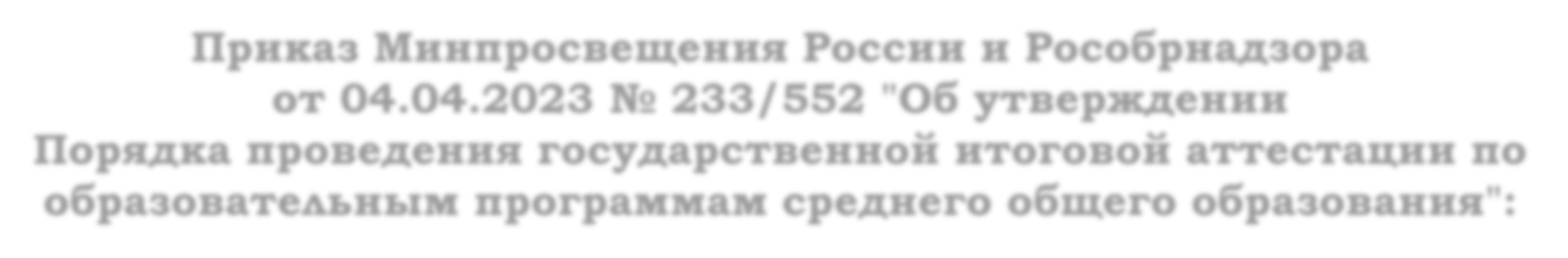 Приказ Минпросвещения России и Рособрнадзора  от 04.04.2023 № 233/552 "Об утверждении
Порядка проведения государственной итоговой аттестации по  образовательным программам среднего общего образования":
«п.7. ГИА проводится:
1) в форме единого государственного экзамена (далее - ЕГЭ) с использованием  контрольных измерительных материалов, представляющих  собой комплексы  заданий стандартизированной формы (далее - КИМ);
2)	в	форме	государственного	выпускного	экзамена
(далее	-	ГВЭ)	с
использованием КИМ - для обучающихся с ОВЗ, для экстернов с ОВЗ, для  обучающихся - детей-инвалидов и инвалидов, для экстернов - детей-инвалидов и  инвалидов;
3)	в	форме,	устанавливаемой
ОИВ	субъектов	РФ,
государственное	управление	в	сфере	образования,	с
осуществляющими  использованием
экзаменационных материалов, разработанных ОИВ, - для обучающихся, изучавших  родной язык из числа языков народов РФ (далее - родной  язык)  и  литературу  народов России на родном языке из числа языков народов РФ (далее - родная  литература) и выбравших экзамен по родному языку и (или) родной литературе для  прохождения ГИА на добровольной основе.»
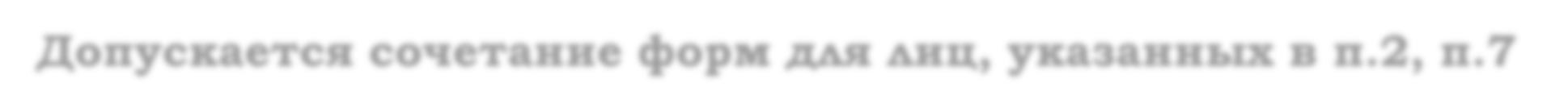 Допускается сочетание форм для лиц, указанных в п.2, п.7
3
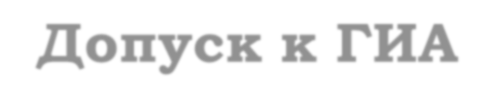 Допуск к ГИА
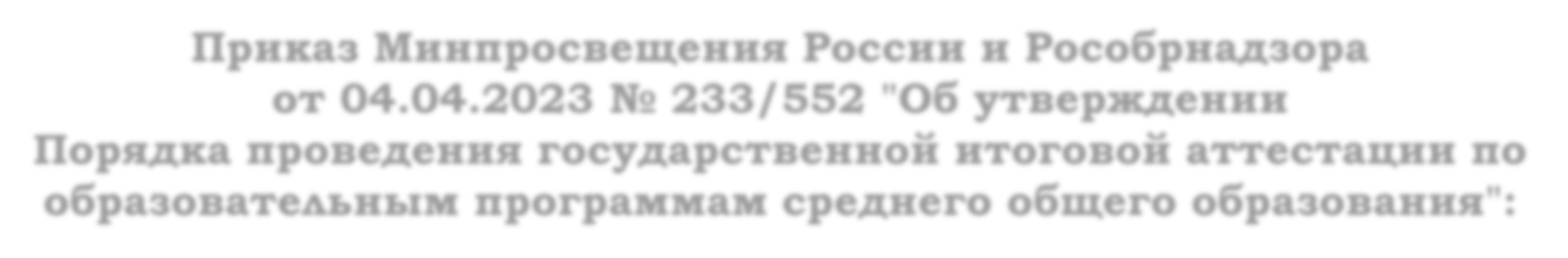 Приказ Минпросвещения России и Рособрнадзора  от 04.04.2023 № 233/552 "Об утверждении
Порядка проведения государственной итоговой аттестации по  образовательным программам среднего общего образования":
«К государственной итоговой аттестации допускаются обучающиеся,
не имеющие академической задолженности,
в полном объѐме выполнившие учебный план или  индивидуальный учебный план (имеющие годовые отметки по  всем учебным предметам учебного плана за каждый год  обучения по образовательным программам среднего общего
образования не ниже удовлетворительных),
а	также	имеющие	результат	"зачѐт"	за
(изложение).
итоговое	сочинение
Экстерны допускаются к ГИА при условии получения на промежуточной  аттестации отметок не ниже удовлетворительных, а также получения  результата "зачет" за итоговое сочинение (изложение).
4
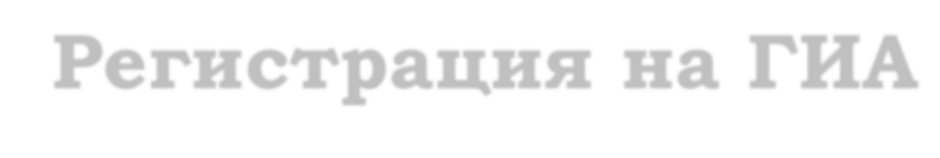 Регистрация на ГИА
Заявление подается в общеобразовательное учреждение, в  котором обучается выпускник текущего года, не позднее 1  февраля.

После	1	февраля	(но	не	позднее	чем	за	2	недели	до	начала
соответствующего	экзамена)	выпускник	вправе	изменить
(дополнить)	перечень	указанных	в	заявлении	предметов
причины,
только	при	наличии	уважительной
подтвержденной	документально
обстоятельства).
(болезнь,	иные
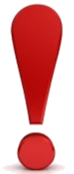 Выпускник вправе изменить уровень ЕГЭ по математике  не позднее чем за две недели до начала соответствующего  экзамена.
5
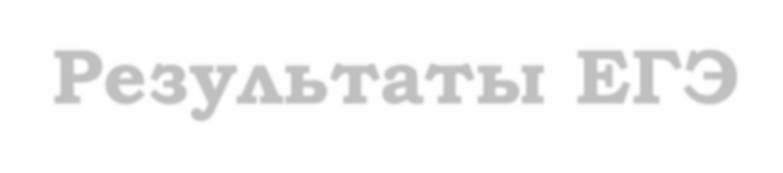 Результаты ЕГЭ
Действительны 4 года.
Ознакомление с результатами ЕГЭ:
в личном кабинете на портале государственных услуг РФ  https://esia.gosuslugi.ru/; на официальный информационном  портале ЕГЭ https://checkege.rustest.ru/;
в общеобразовательном учреждении (в течение 1 рабочего  дня после получения) – для выпускников текущего года.
6
Апелляции
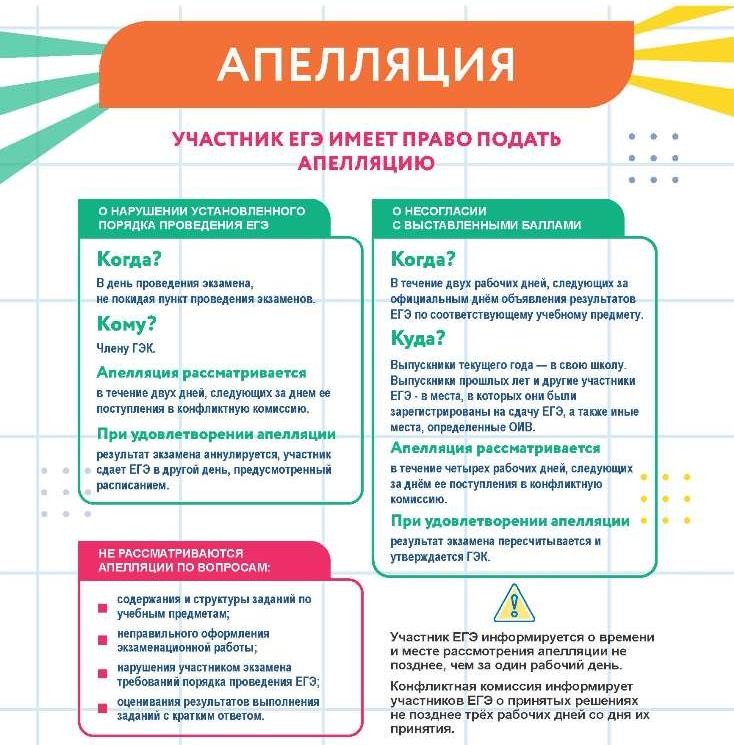 7
Итоговое сочинение (изложение)  в 2023-2024 учебном году
6 декабря
2023 года
Основной срок
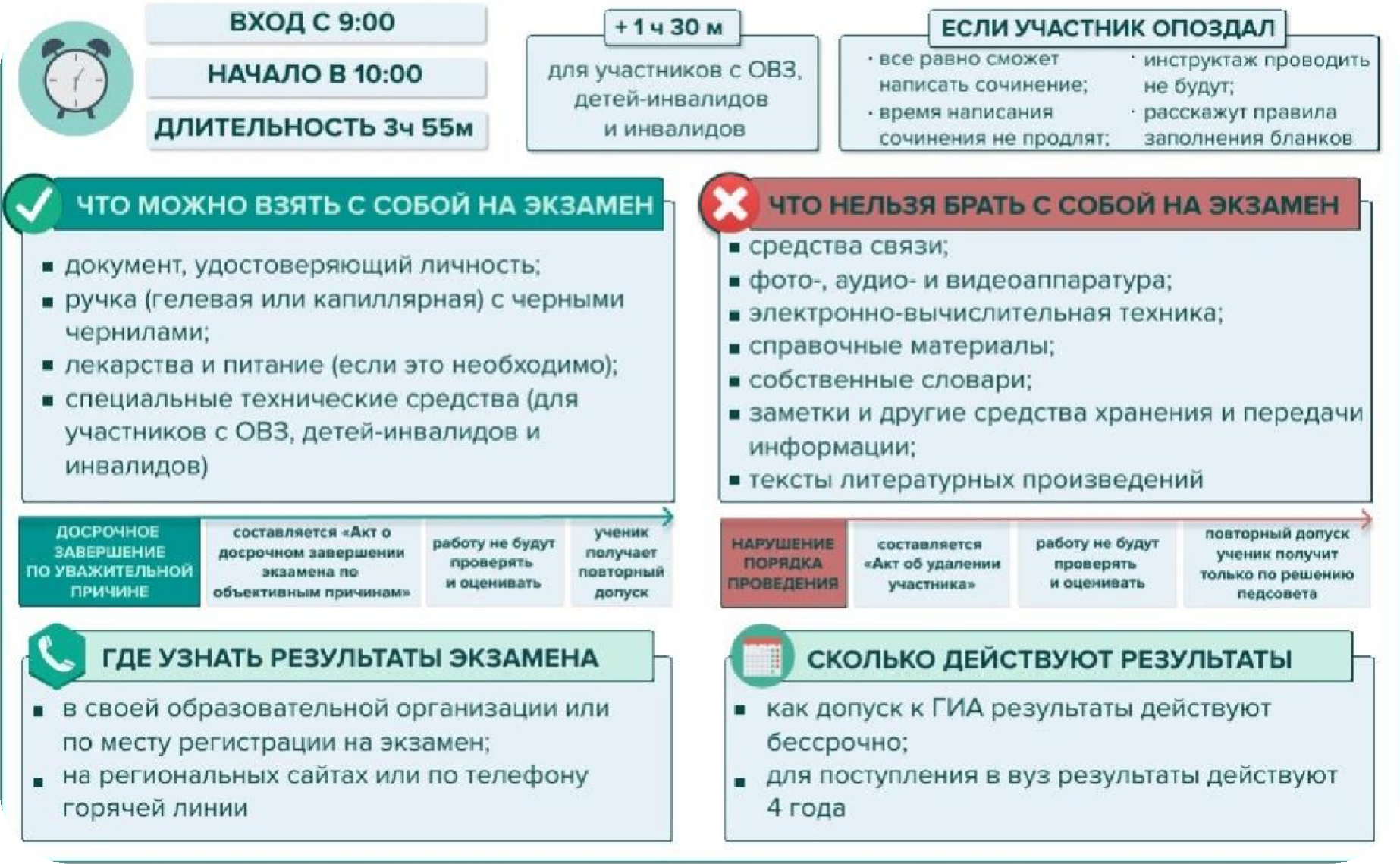 Что нельзя брать с собой?
Что можно взять с собой
Резервные
сроки
7 февраля
2024 года
10 апреля
2024 года
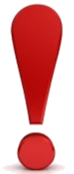 Где узнать результаты?
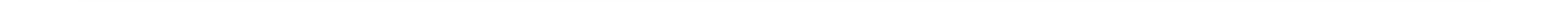 ИТОГОВОЕ СОЧИНЕНИЕ (ИЗЛОЖЕНИЕ)
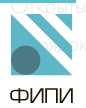 https://fipi.ru/itogovoe-sochinenie?ysclid=lpb0ps13wk26413698
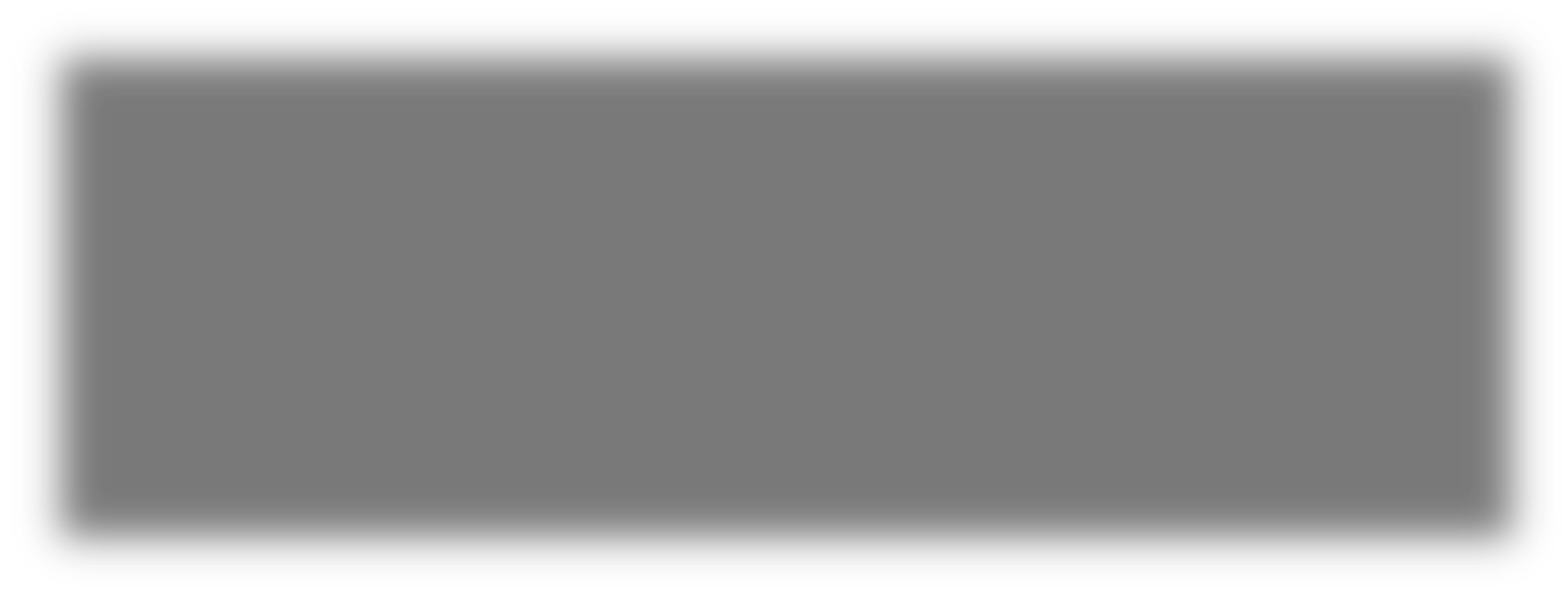 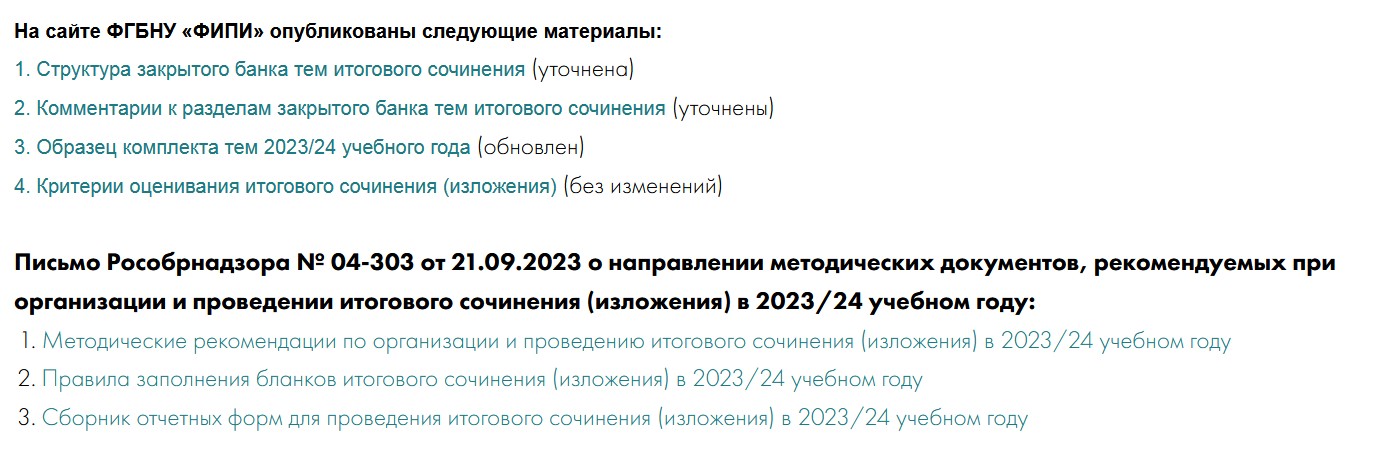 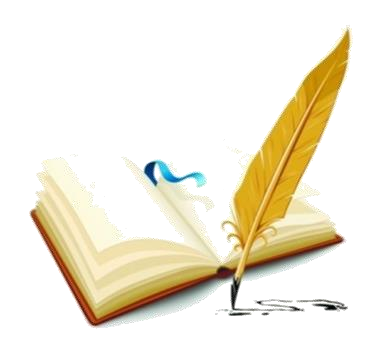 В 2023/24 учебном году комплекты тем итогового  сочинения будут  формироваться  из ежегодно пополняемого закрытого банка тем итогового сочинения. Комплекты  будут содержать как темы, которые использовались в прошлые годы, так и новые  темы, разработанные в 2022 и 2023 гг.
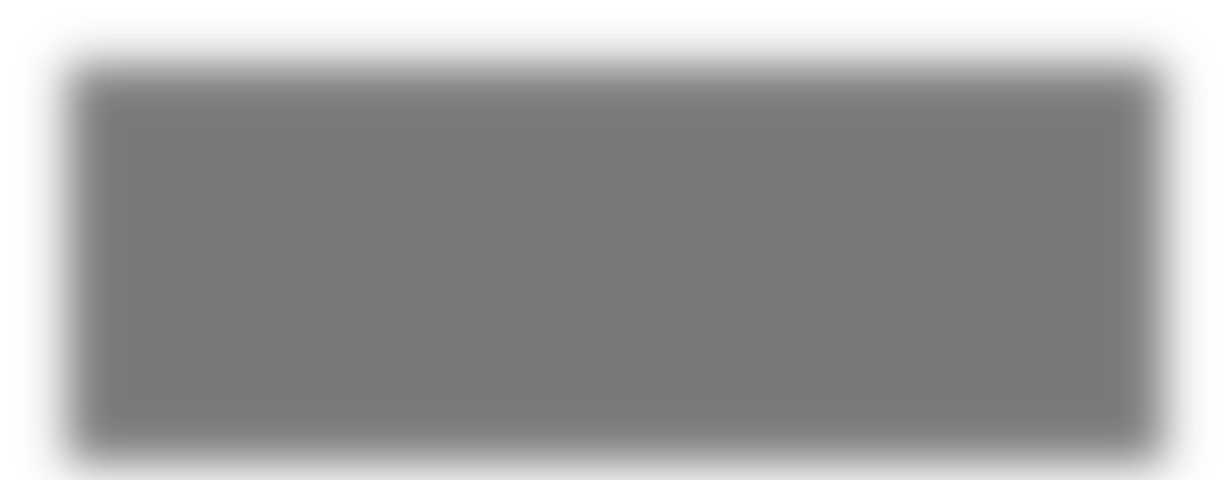 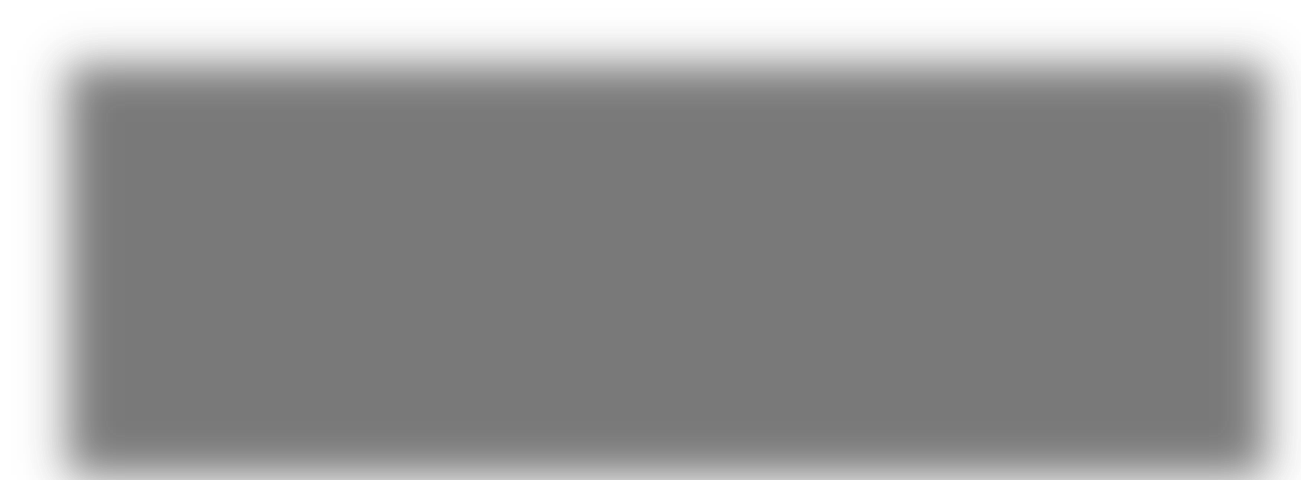 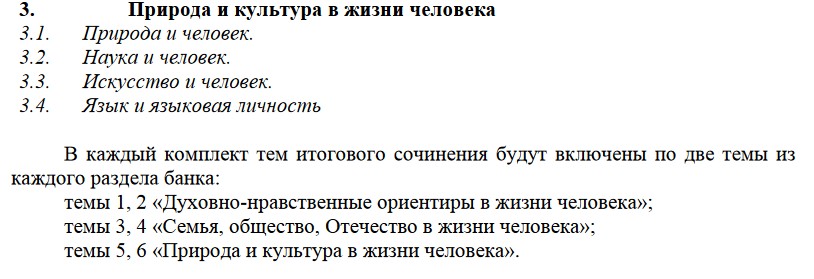 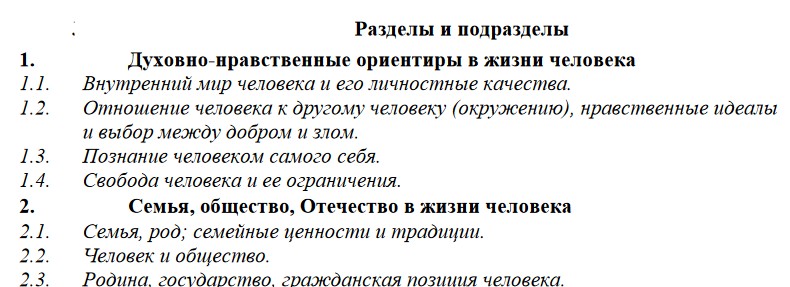 11
ИТОГОВОЕ СОЧИНЕНИЕ (ИЗЛОЖЕНИЕ)
Комментарии к разделам
закрытого банка тем итогового сочинения
https://doc.fipi.ru/itogovoe-  sochinenie/02_Kommentarii_k_razdelam_banka_tem_  sochineniy_2023.pdf
Образец комплекта тем  2023/24 учебного года
https://doc.fipi.ru/itogovoe-  sochinenie/03_Obrazec_komplekta_tem_2023_24.pdf
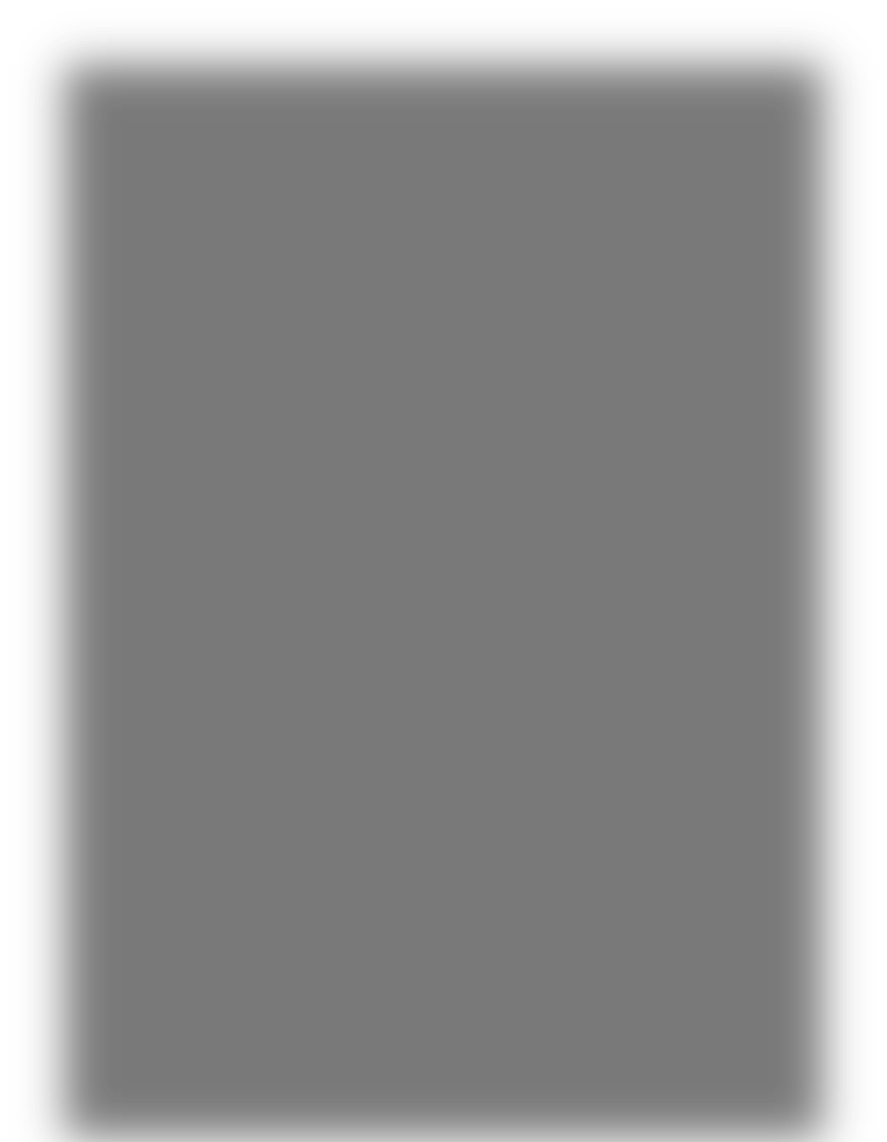 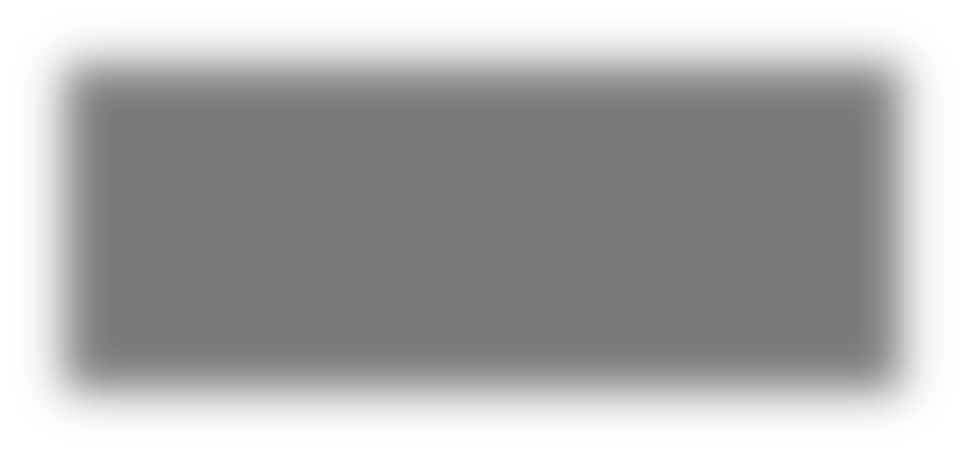 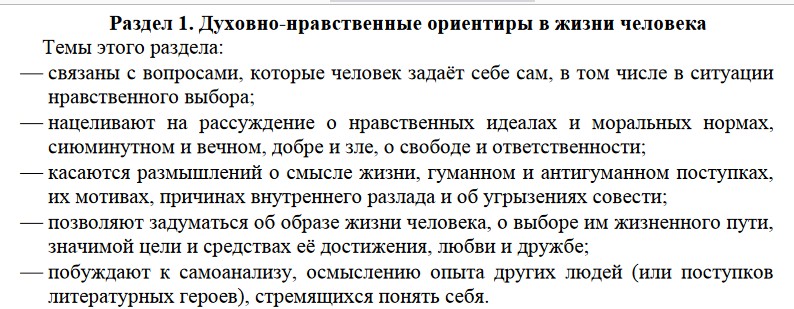 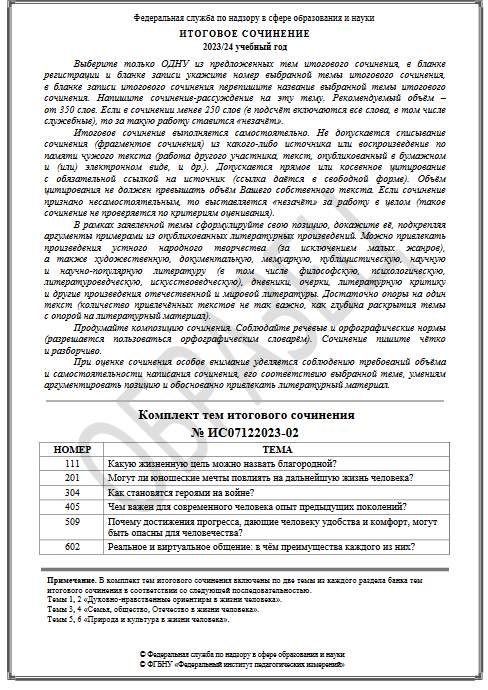 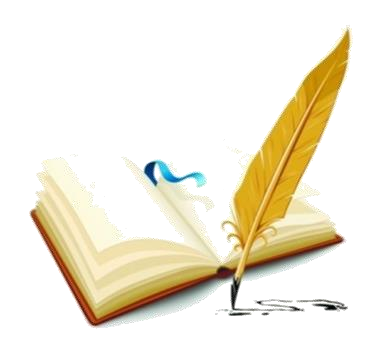 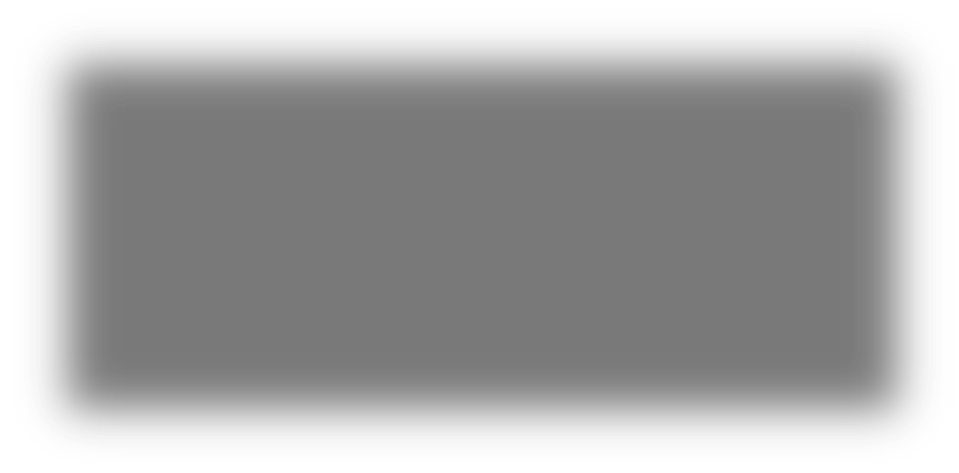 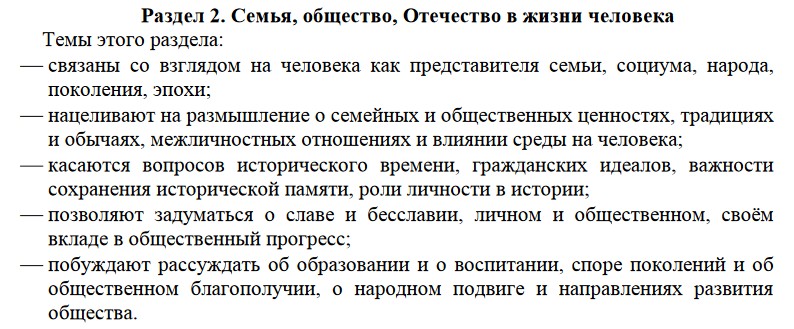 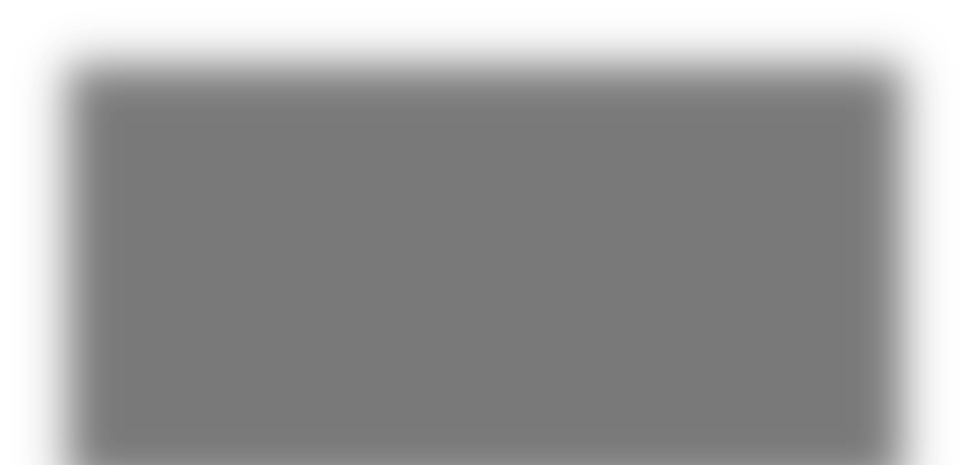 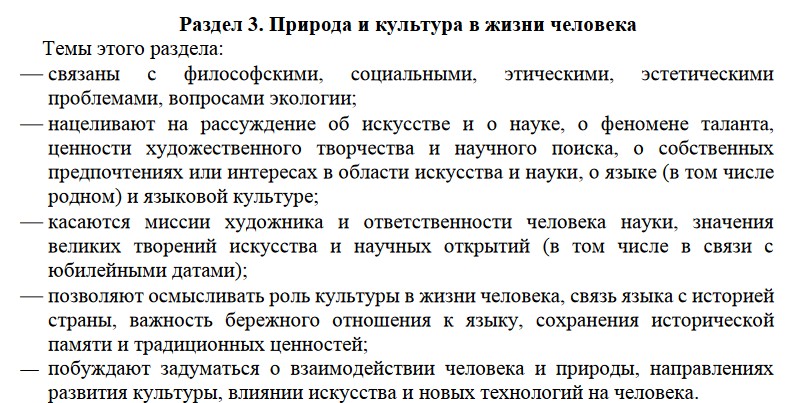 ИТОГОВОЕ СОЧИНЕНИЕ –
Требования оценивания
К проверке по критериям оценивания допускаются итоговые сочинения,  соответствующие установленным требованиям:


Требование № 1. «Объѐм итогового сочинения»
Рекомендуемое количество слов – от 350. Максимальное количество слов в  сочинении не устанавливается. Если в сочинении менее 250 слов (в подсчет  включаются все слова, в том числе и служебные), то выставляется «незачѐт».

Требование № 2. «Самостоятельность написания итогового сочинения»
Итоговое сочинение выполняется самостоятельно. Не допускается  списывание сочинения (фрагментов сочинения) из какого-либо источника или  воспроизведение по памяти чужого текста (работа другого участника, текст,
опубликованный в бумажном и (или) электронном виде, и др.).
11
ИТОГОВОЕ СОЧИНЕНИЕ –
Критерии оценивания
Итоговое сочинение, соответствующее установленным  требованиям, оценивается по критериям:
«Соответствие теме»
«Аргументация. Привлечение литературного материала»
«Композиция и логика рассуждения»
«Качество письменной речи»
«Грамотность»
Критерии № 1 и № 2 являются основными.

Для получения «зачѐта» за итоговое сочинение необходимо  получить	«зачѐт»	по	критериям	№1	и	№2	(выставление
«незачѐта»	по	одному	из	этих	критериев	автоматически	ведет	к
«незачѐту»	за	работу	в	целом),	а	также	дополнительно	«зачѐт»  по одному из других критериев.
12
ИТОГОВОЕ СОЧИНЕНИЕ -
неявка
Неявка 06.12.2023
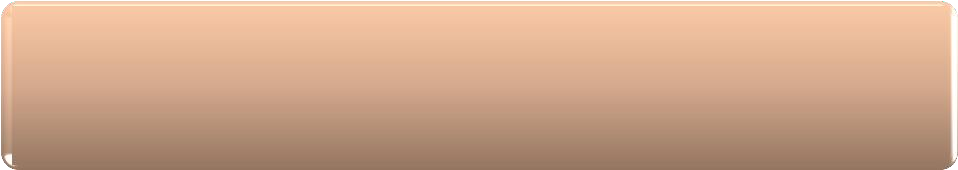 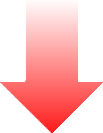 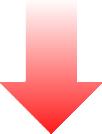 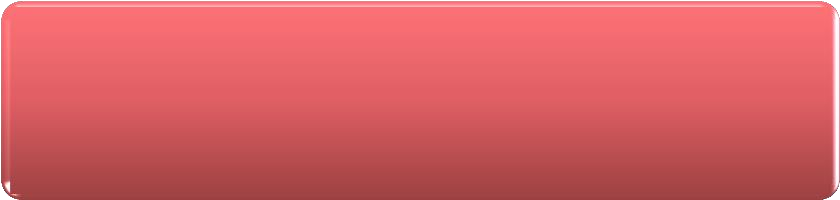 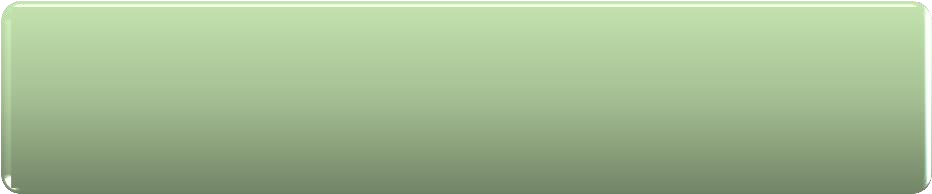 Без уважительной
причины
По уважительной  причине
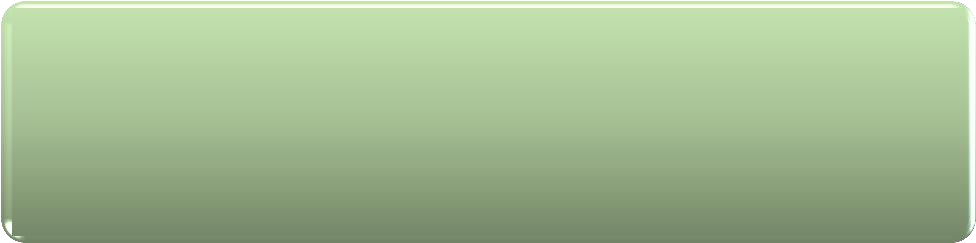 Подтверждающие
документы
(например, справка)
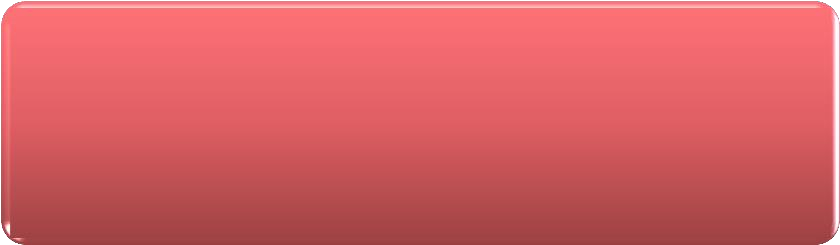 Недопуск  к ГИА-2024
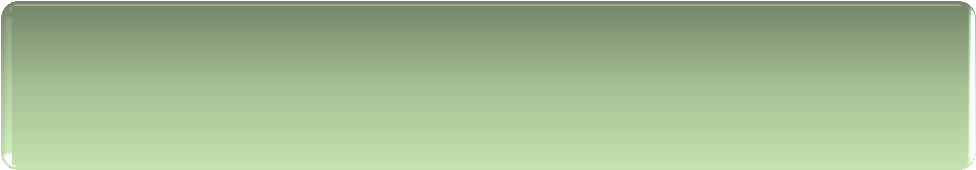 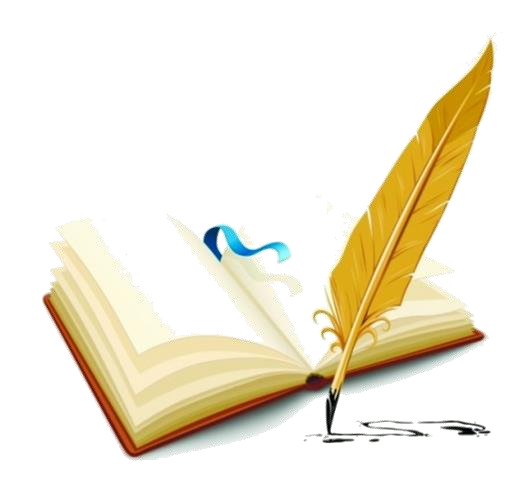 Участие в резервные сроки
7 февраля 2024 года
10 апреля	2024 года
13
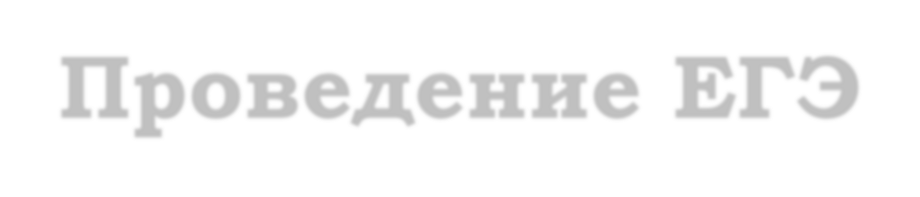 Проведение	ЕГЭ
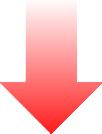 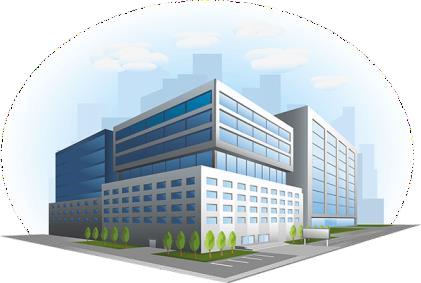 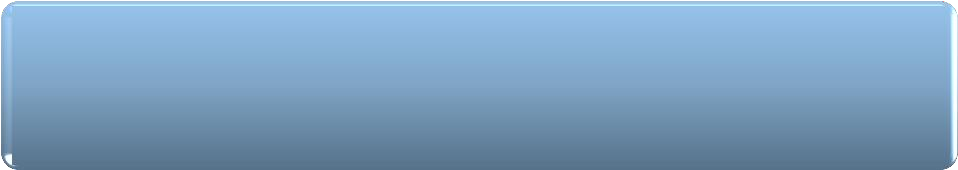 Единое расписание

Единые правила проведения

Задания стандартизированной формы  (КИМ)
Специальные бланки для оформления  ответов
Проведение письменно на русском языке
(за исключением ЕГЭ по иностранным языкам)
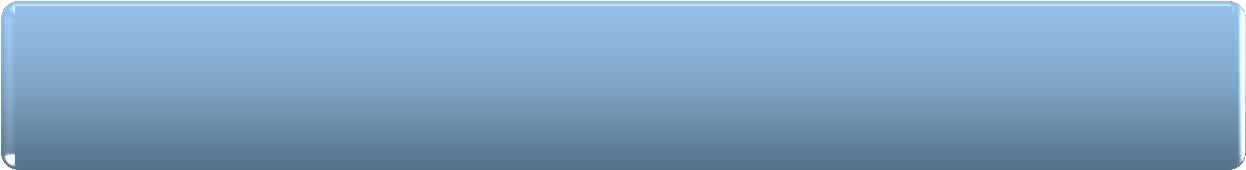 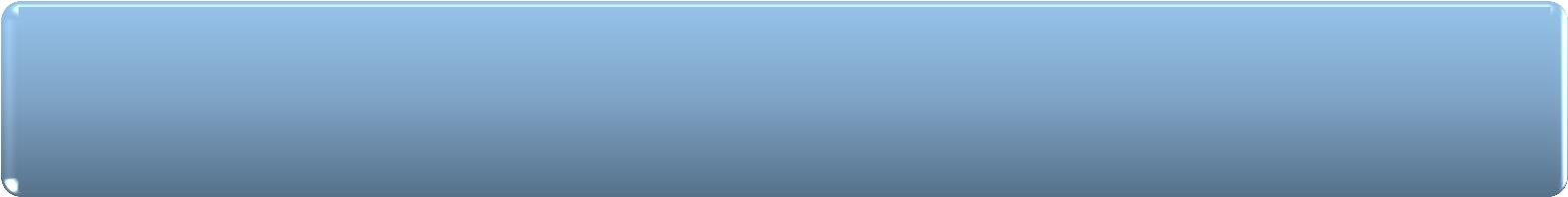 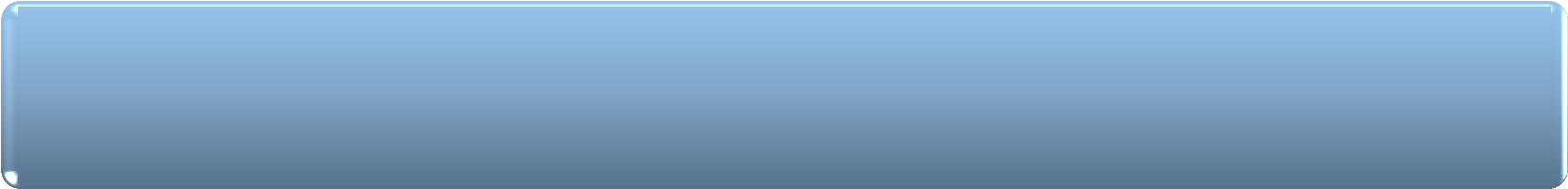 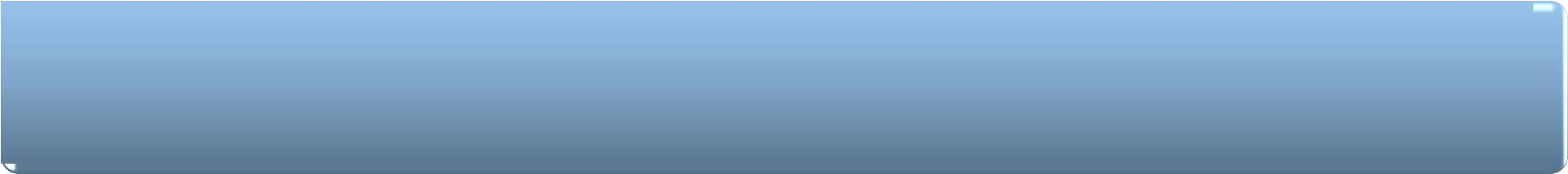 16
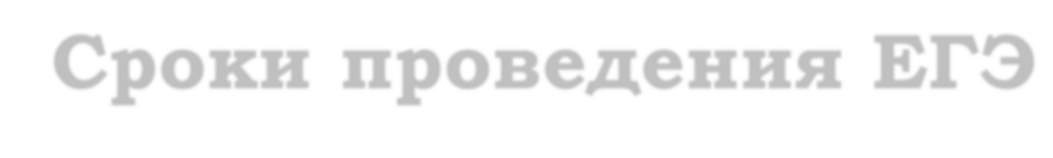 Сроки проведения ЕГЭ
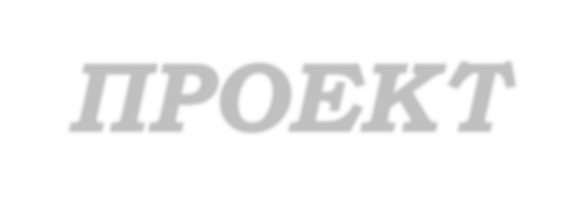 ПРОЕКТ расписания ЕГЭ
Досрочный период  22 марта – 22 апреля
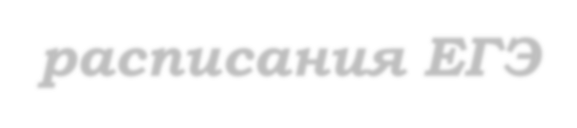 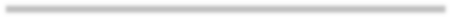 Участвуют выпускники текущего  года, обучающиеся СПО – по  желанию
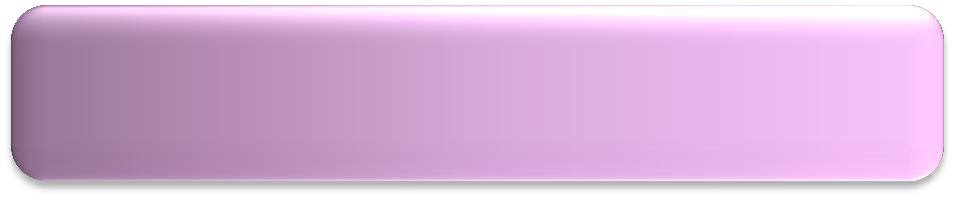 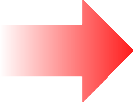 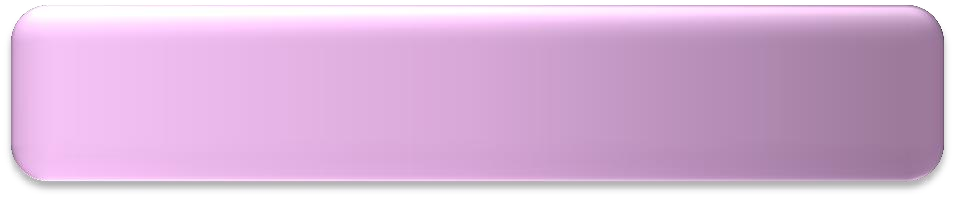 Участвуют выпускники текущего
года, обучающиеся СПО.
Основной период  23 мая – 1 июля
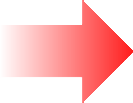 Выпускники прошлых лет  участвуют в ЕГЭ в  резервные сроки  основного периода
(п.51 Порядка).
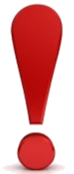 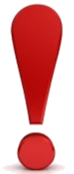 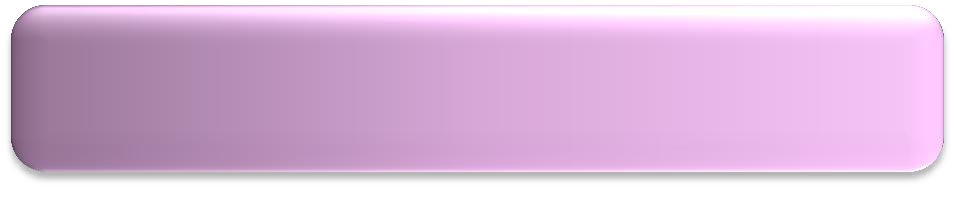 Дополнительный период  4 сентября – 23 сентября
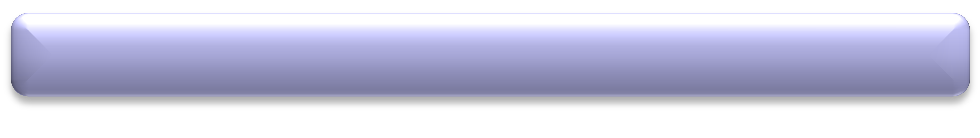 ВОЗМОЖНЫ ИЗМЕНЕНИЯ
Проект Приказа Министерства просвещения РФ и Федеральной службы по надзору в сфере образования и науки
«Об утверждении единого расписания и продолжительности проведения единого государственного экзамена по  каждому учебному предмету, требований к использованию средств обучения и воспитания при его проведении в
2024 году» (подготовлен Минпросвещения России)
15
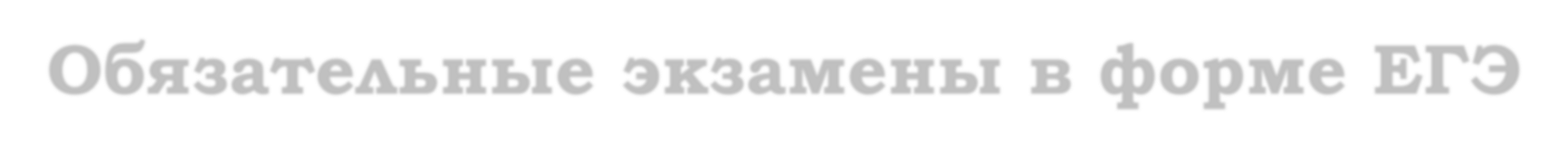 Обязательные	экзамены в форме ЕГЭ
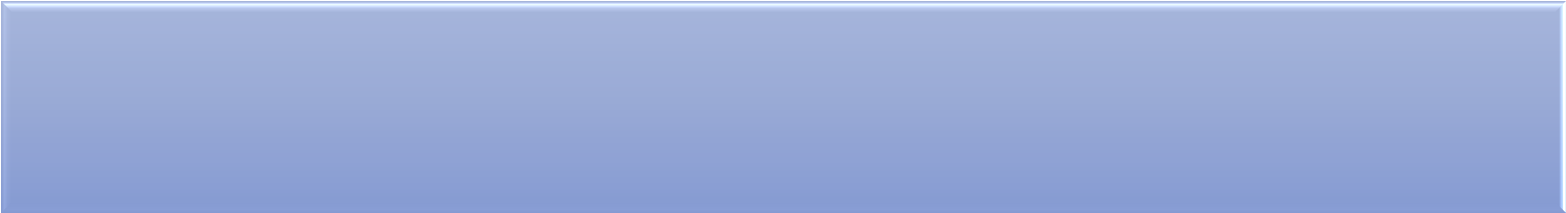 Обязательные экзамены
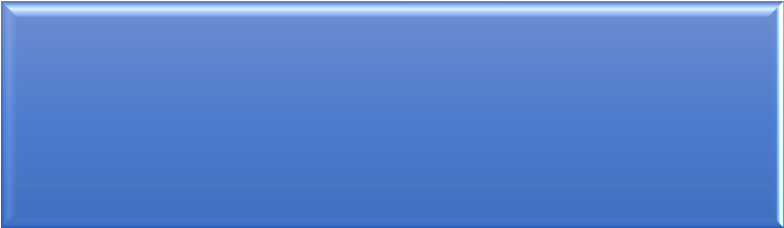 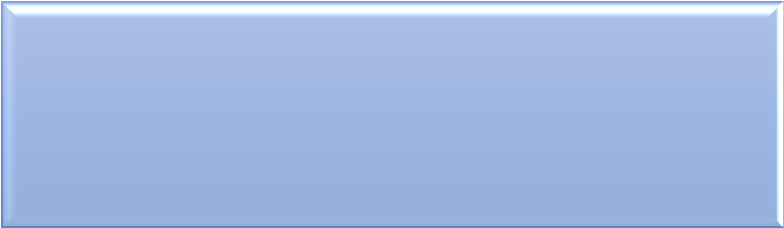 Математика:
базовая или профильная
Русский язык
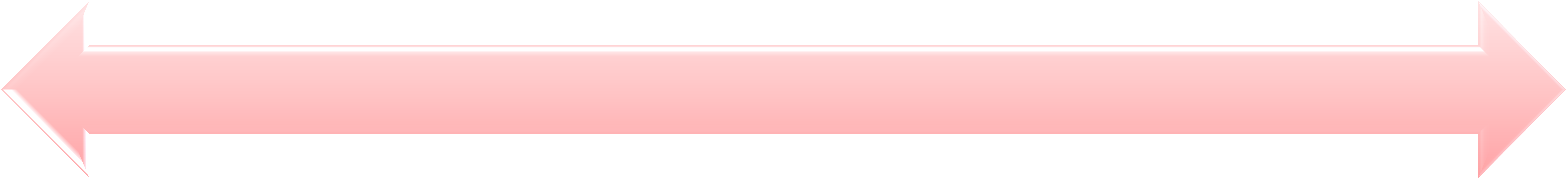 Положительные результаты ГИА  по русскому языку и математике  (преодоление минимальной границы,
устанавливаемой ежегодно Росообрнадзором),  являются основанием для выдачи выпускнику  аттестата о среднем общем образовании
16
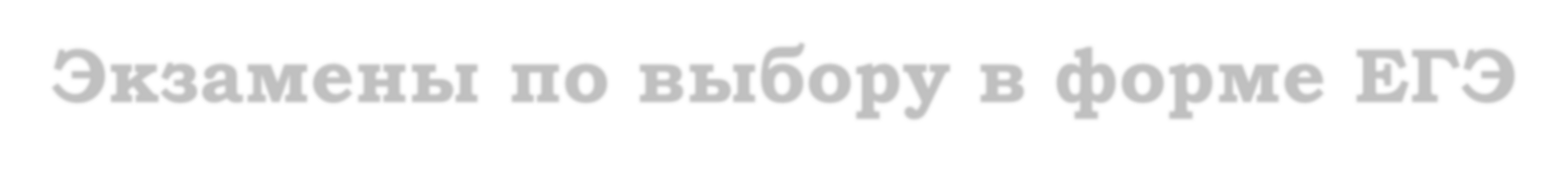 Экзамены по выбору в форме ЕГЭ
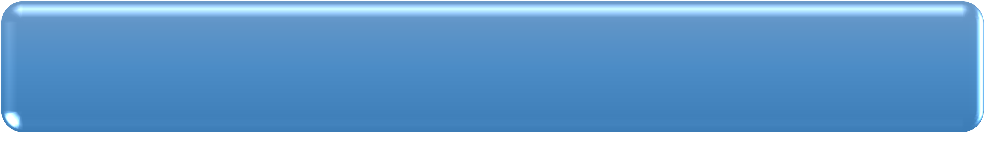 - Перечень предметов определяется
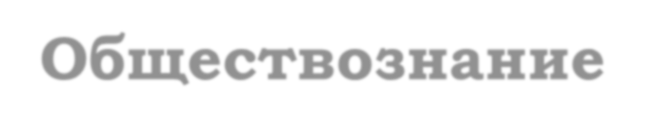 Обществознание
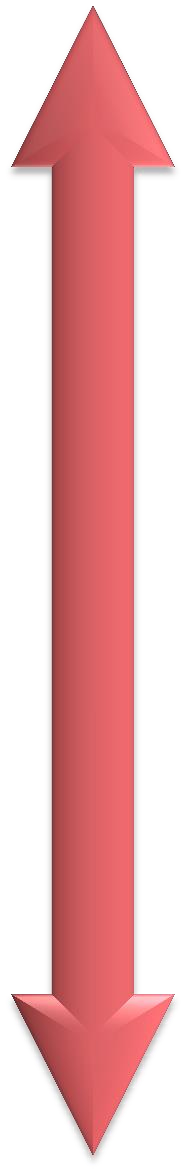 выпускником самостоятельно в  соответствии с Перечнем вступительных  испытаний, который утвержден
приказом Министерства науки и  высшего образования РФ от 6 августа  2021г. №722 «Об утверждении перечня  вступительных испытаний при приеме  на обучение по образовательным
программам высшего образования -  программам бакалавриата и
программам специалитета».
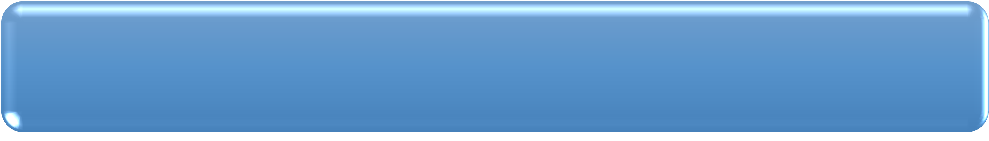 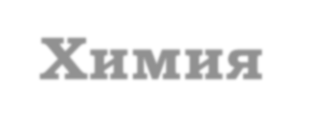 Химия
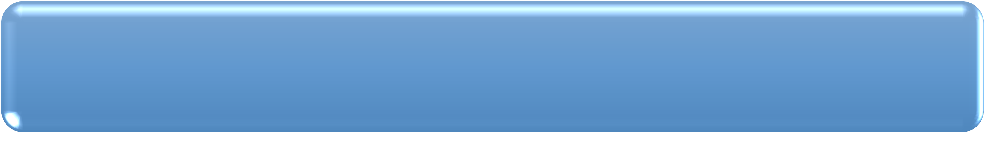 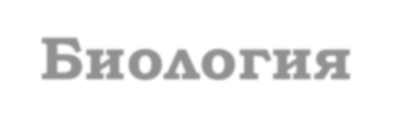 Биология
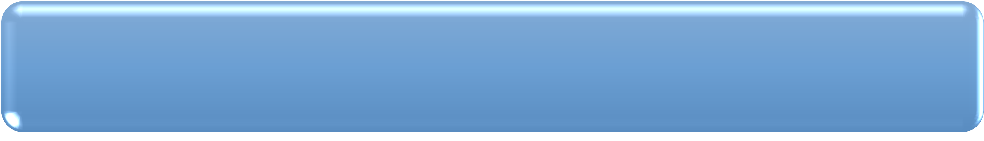 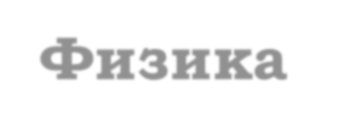 Физика
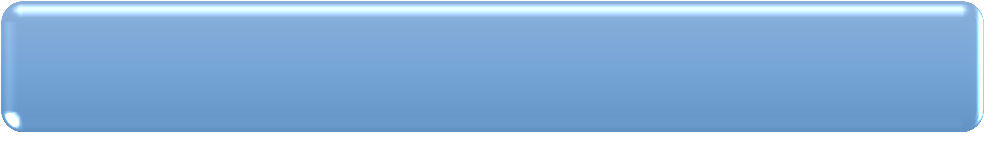 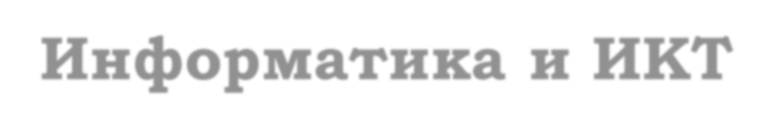 Информатика и ИКТ
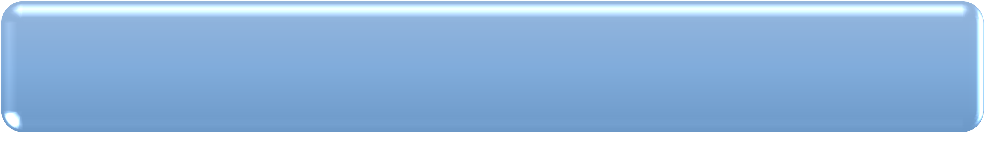 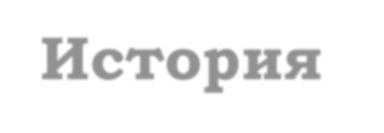 История
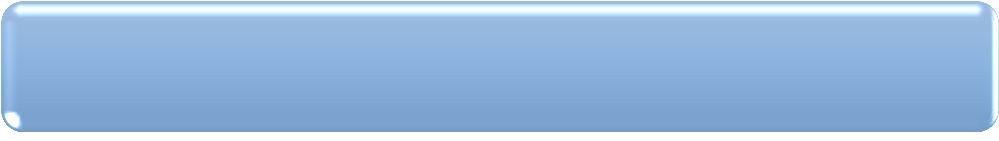 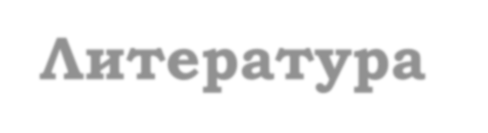 Литература
-	Каждый ВУЗ на официальном сайте  размещает указанный перечень.
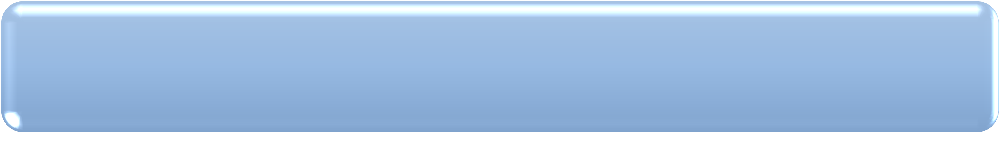 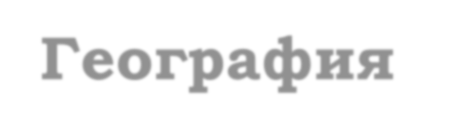 География
БУДЬТЕ внимательны при  выборе предметов!
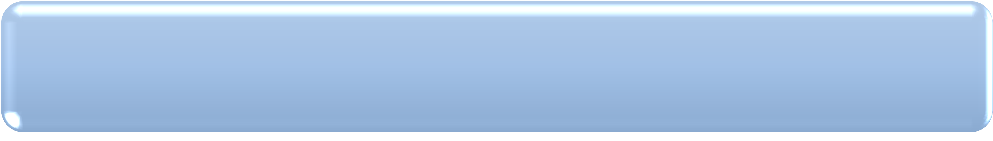 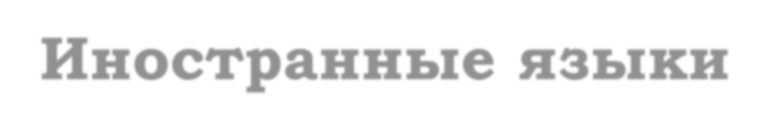 Иностранные языки
19
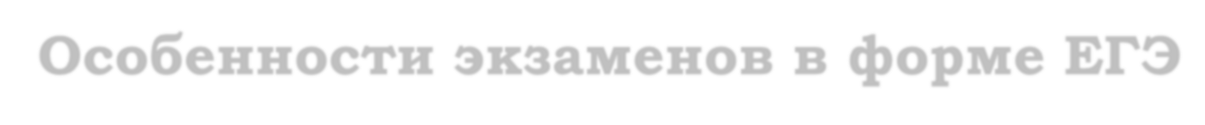 Особенности экзаменов в форме ЕГЭ
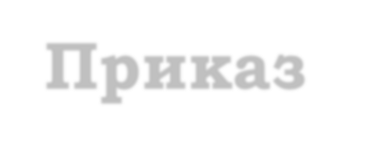 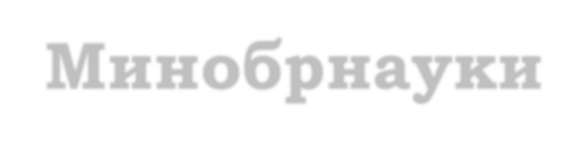 Приказ Минобрнауки  от 28.08.2023 №825
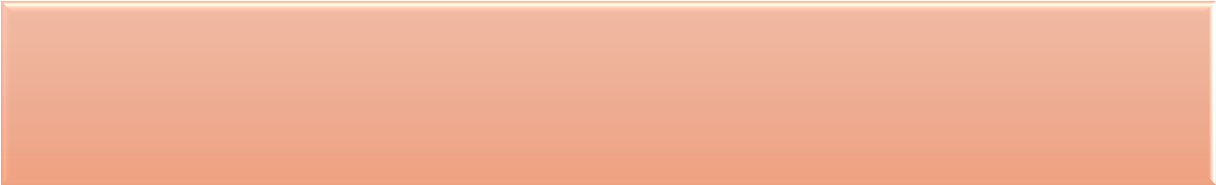 Иностранный язык
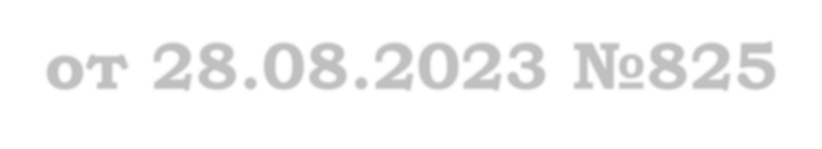 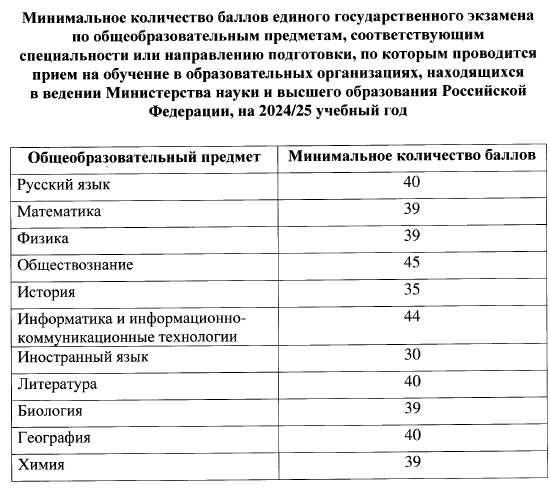 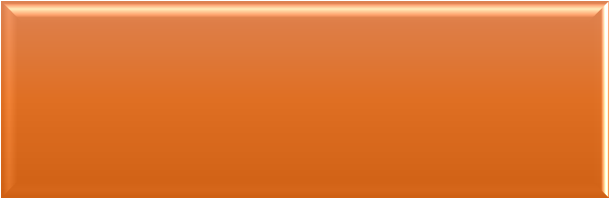 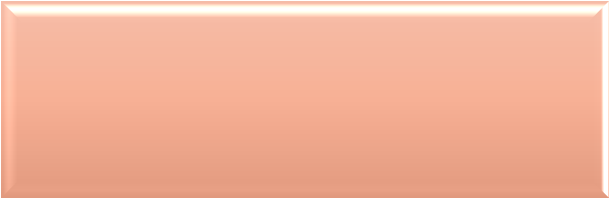 Письменная часть –  максимум 80 баллов
Устная часть –
максимум 20 баллов
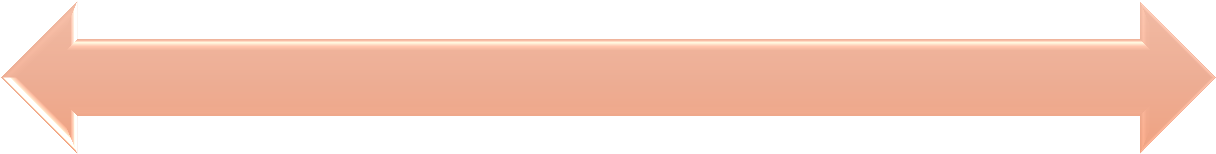 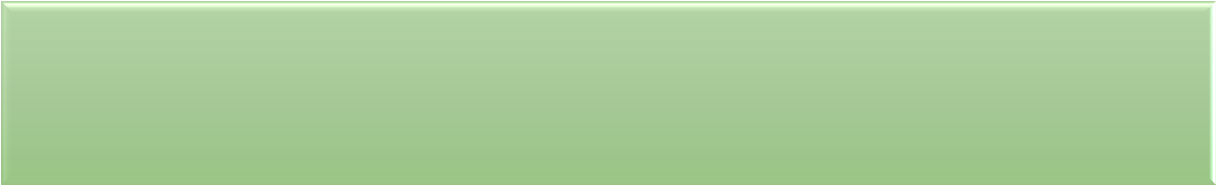 Информатика	и	ИКТ
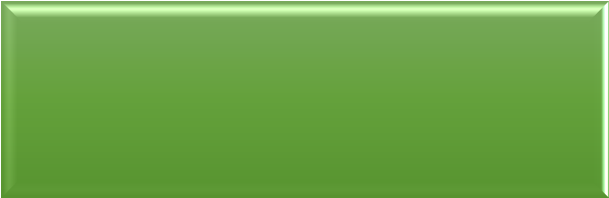 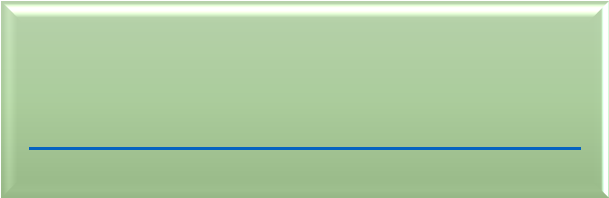 Только в  компьютерной  форме!
Демоверсия -  https://kompege.ru/
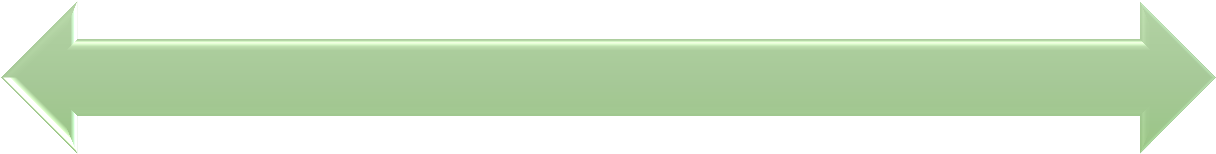 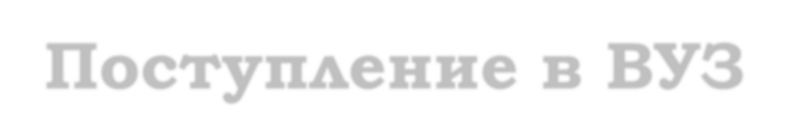 Поступление в ВУЗ
20
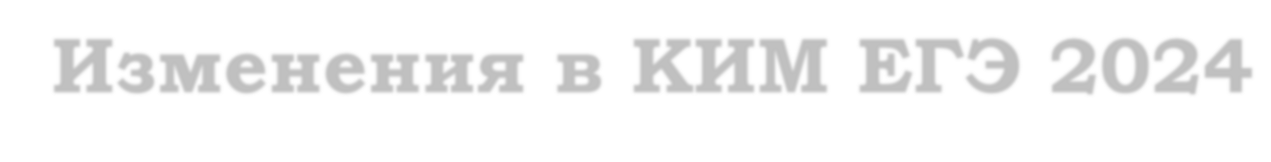 Изменения в КИМ ЕГЭ 2024
Обновлены  проверяемых  результатам  образовательной
кодификаторы
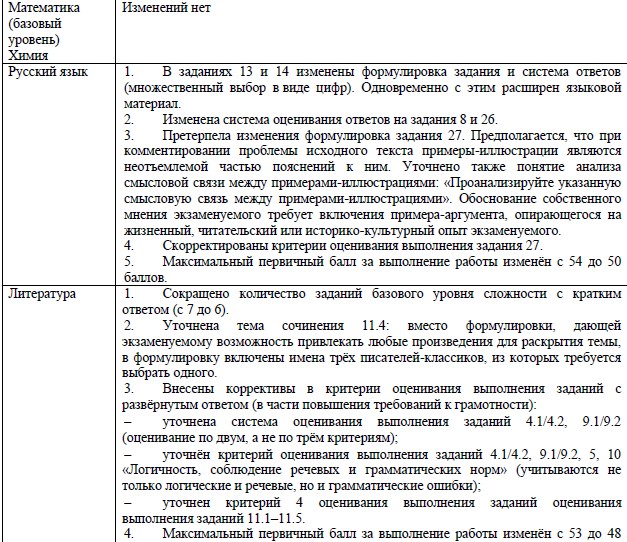 требований	к
освоения	основной
программы  среднего
общего	образования
и	элементов
содержания для проведения единого  государственного экзамена, а также  спецификации КИМ ЕГЭ 2024 г. по  учебным предметам. При этом  сохранена и проиллюстрирована  преемственность с кодификаторами  прошлых лет.
Все  изменения  в   КИМ,  в   том
числе	включение	новых
заданий,  усиление
направлены	на
деятельностной
экзаменационных
составляющей
моделей:
применение умений и навыков анализа  различной информации,  решения  задач, в том числе практических,
развернутого
объяснения,  аргументации	и	др.	Корректировка
системы
заданий
оценивания
призвана
выполнения
повысить  способность
дифференцирующую  конкретных	заданий
и
экзаменационной работы в целом.
19
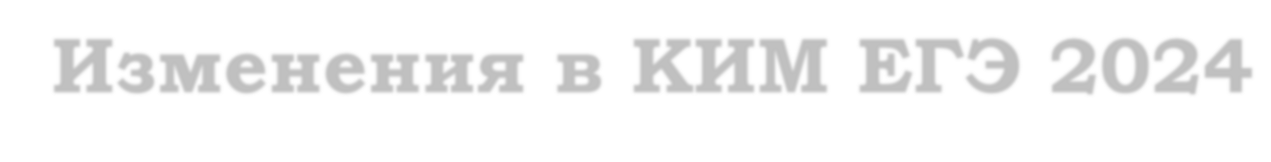 Изменения в КИМ ЕГЭ 2024
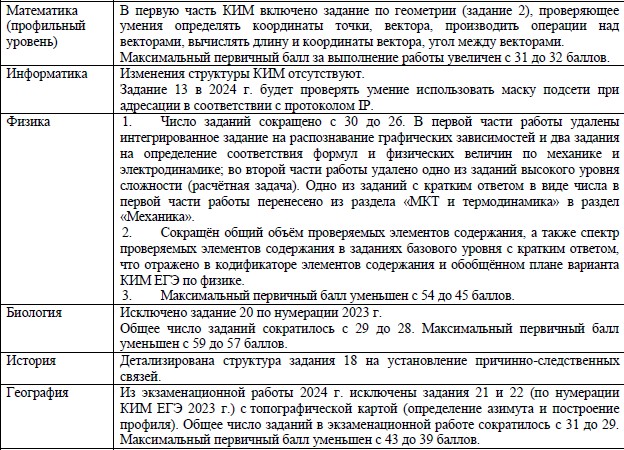 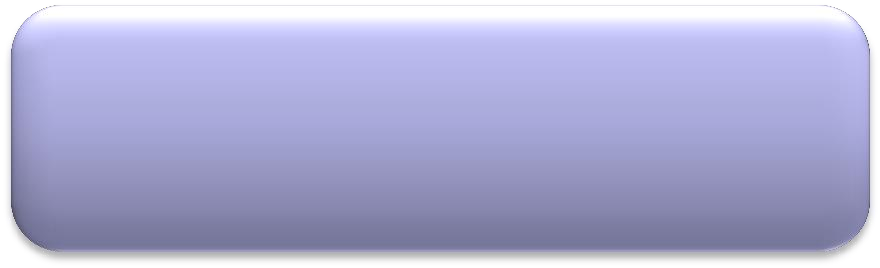 Видеоконсультации
разработчиков КИМ ЕГЭ
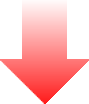 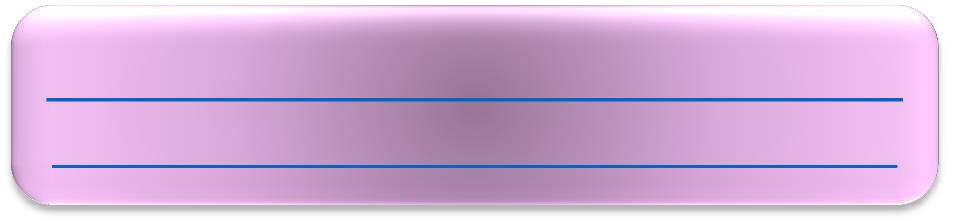 https://fipi.ru/ege/videokonsu
ltatsii-razrabotchikov-kim-yege
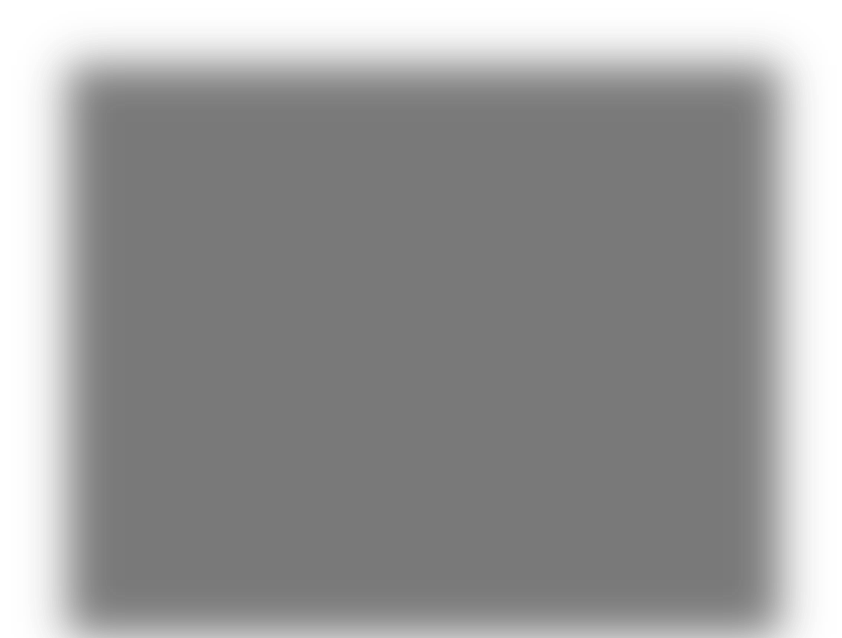 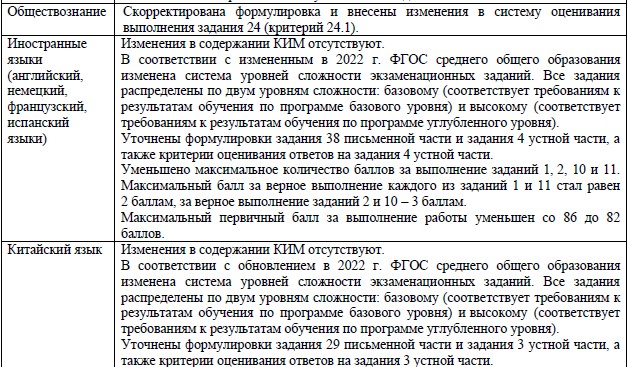 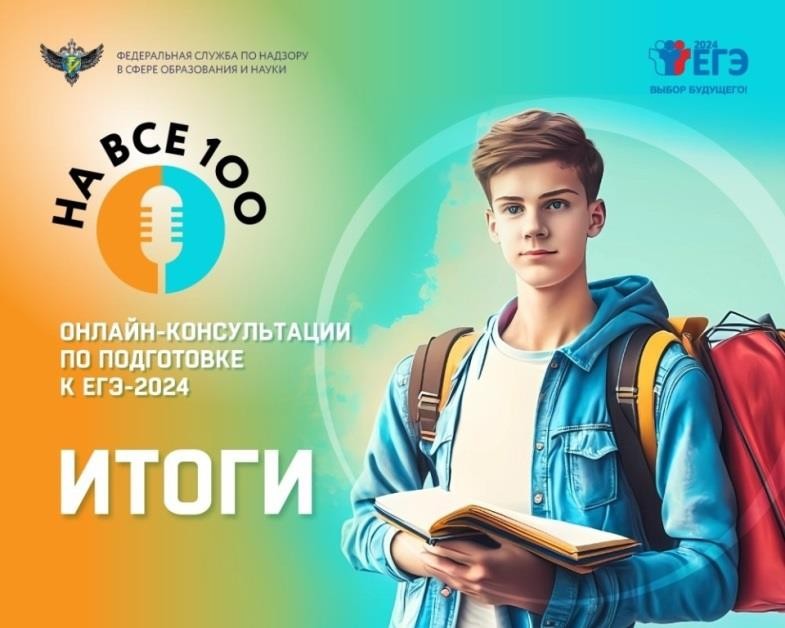 20
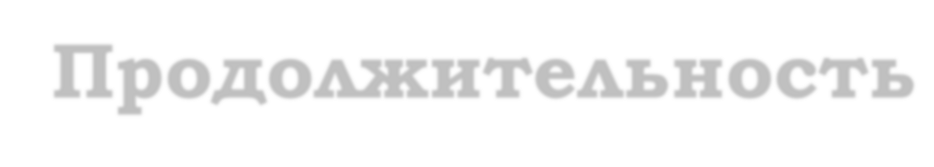 Проект Приказа Министерства просвещения РФ и Федеральной службы по надзору в
сфере образования и науки «Об утверждении единого расписания и
продолжительности проведения единого государственного экзамена по каждому  учебному предмету, требований к использованию средств обучения и воспитания  при его проведении в 2024 году» (подготовлен Минпросвещения России)
Продолжительность  проведения ЕГЭ
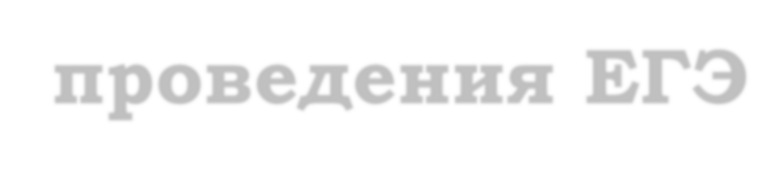 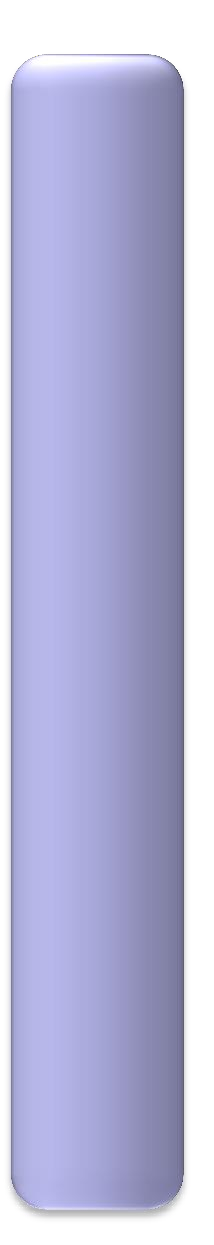 Возможны изменения
23
Допускается использование следующих
средств обучения и воспитания по
Проект Приказа  Министерства  просвещения  РФ  и  Федеральной  службы  по
надзору в сфере образования и науки	«Об  утверждении единого расписания и оответствующим учебным предметам:
продолжительности проведения единого государственного экзамена по каждому
с
учебному предмету, требований к использованию средств обучения и  воспитания при его проведении в 2024 году» (подготовлен Минпросвещения  России)
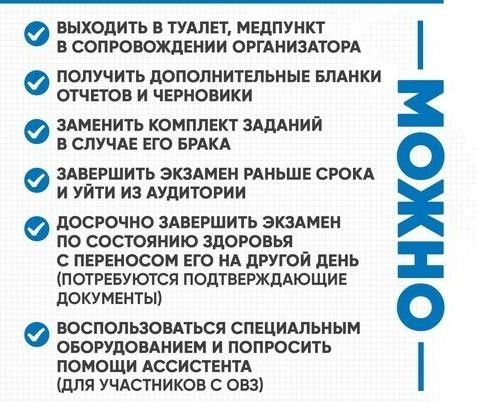 по	биологии		–	непрограммируемый		калькулятор,		обеспечивающий  вычислений	(сложение,	вычитание,	умножение,	деление,
выполнение
арифметических
извлечение	корня)	и	вычисление
тригонометрических функций (sin, cos, tg, ctg, arcsin, arccos, arctg), при этом не осуществляющий функции
средства	связи,	хранилища	базы	данных	и	не	имеющий	доступа
к	сетям
передачи
данных
(в	том	числе	к	информационно-телекоммуникационной
сети	«Интернет»)
(далее – непрограммируемый калькулятор);
по географии – непрограммируемый калькулятор;
по иностранным языкам (английский, испанский, китайский, немецкий, французский) – технические  средства, обеспечивающие воспроизведение аудиозаписей, содержащихся на электронных носителях, для
выполнения	заданий	раздела	«Аудирование»	КИМ;
компьютерная  сети
техника,	не	имеющая
«Интернет»;
доступа
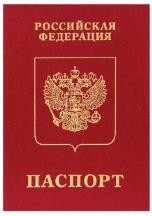 к	информационно-телекоммуникационной
аудиогарнитура
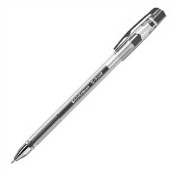 для выполнения заданий КИМ, предусматривающих устные ответы;
по	информатике
–	компьютерная	техника,	не	имеющая	доступа
к информационно-телекоммуникационной сети «Интернет», с установленным программным обеспечением,  предоставляющим возможность работы с редакторами электронных таблиц, текстовыми редакторами,  средами программирования;
по литературе – орфографический словарь, позволяющий устанавливать нормативное написание слов;
по	математике
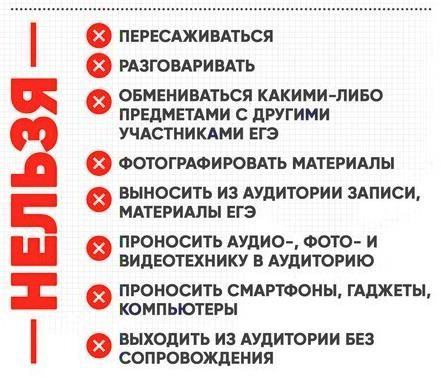 –	линейка,	не	содержащая	справочной	информации
(далее – линейка), для построения чертежей и рисунков;
по физике – линейка для построения графиков и схем; непрограммируемый калькулятор;
по химии – непрограммируемый калькулятор; Периодическая система химических элементов Д.И.  Менделеева;	таблица	растворимости	солей,	кислот  и оснований в воде; электрохимический ряд напряжений металлов.
22
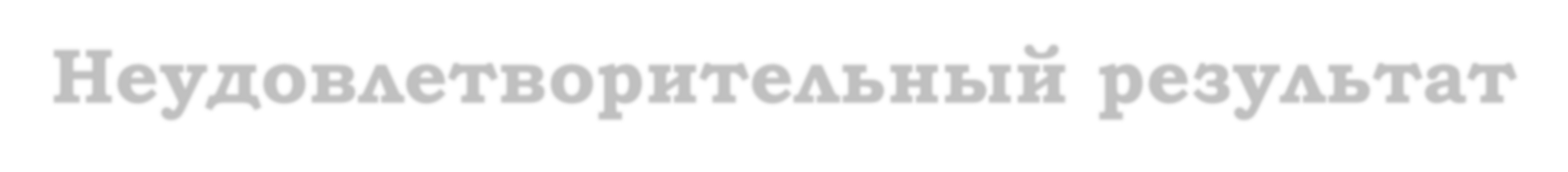 Неудовлетворительный	результат
Если выпускник текущего года получает результат ниже минимального  количества баллов по одному из обязательных предметов (русский язык или  математика), то он может пересдать этот экзамен в этом году в резервные  дни.
Если выпускник текущего года получает результаты ниже минимального  количества баллов и по русскому языку, и по математике, он сможет  пересдать ЕГЭ не ранее 1 сентября текущего года  (в дополнительный  период). В этом случае вместо аттестата выпускнику выдается справка об  обучении установленного образца.

Предметы по выбору в текущем году не пересдаются.

Участникам ГИА, чьи результаты ЕГЭ по учебным предметам по выбору в  текущем году были аннулированы по решению председателя ГЭК в случае  выявления фактов нарушения ими Порядка, предоставляется право участия в  ЕГЭ по учебным предметам по выбору, по которым было принято решение об  аннулировании результатов, не ранее чем в следующем году.
23
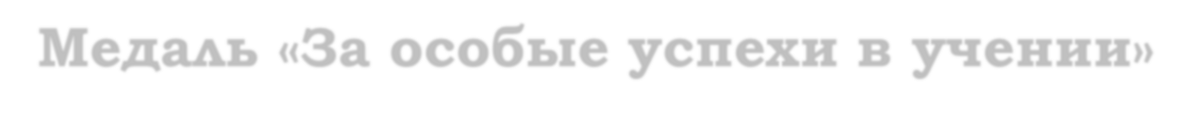 Медаль «За особые успехи в учении»
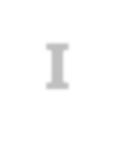 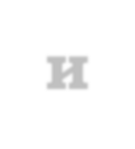 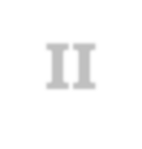 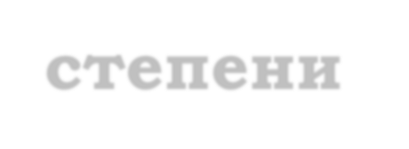 I и II степени
(приказ Минпросвещения	России от 29.09.2023 № 730 «Об утверждении Порядка и условий выдачи  медалей «За особые успехи в учении» I и II степени »)
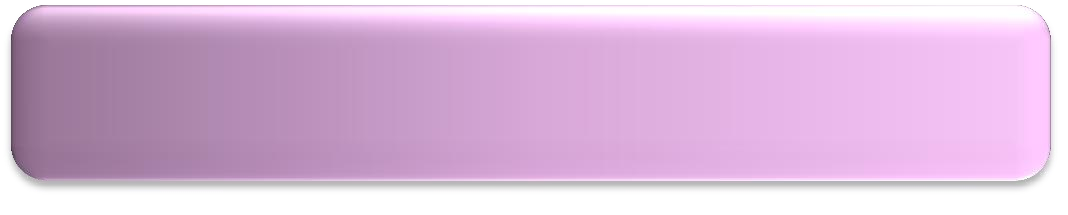 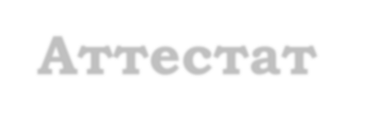 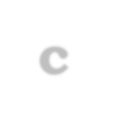 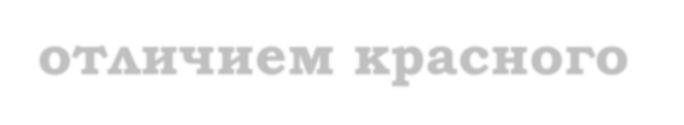 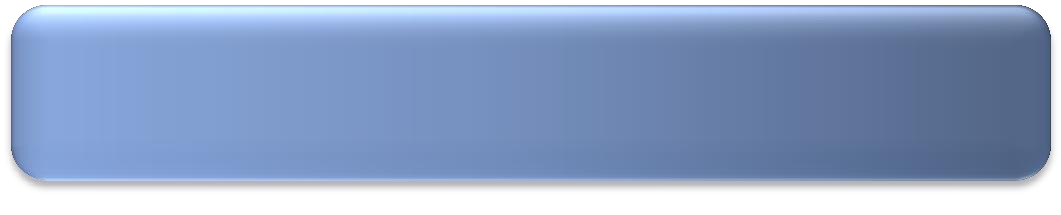 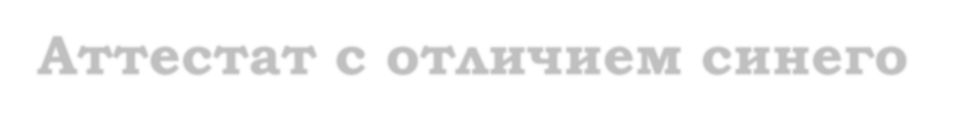 Аттестат с отличием красного
цвета, медаль I степени
Аттестат с отличием синего
цвета, медаль II степени
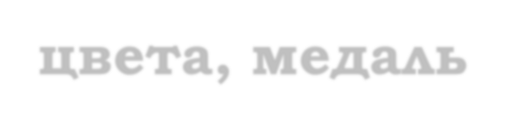 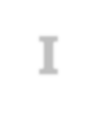 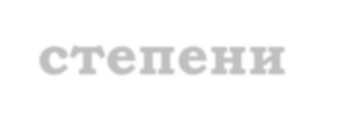 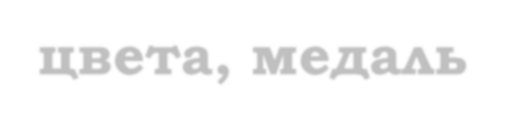 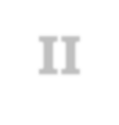 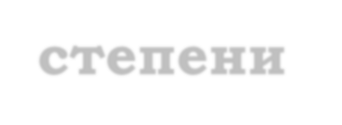 Выпускники, имеющие итоговые отметки «отлично»  по всем предметам, успешно прошедшие ГИА, и  набравшие:
не менее 70б на ЕГЭ по русскому языку + не  менее 70б на ЕГЭ по одному из сдаваемых
предметов, либо 5б на ЕГЭ по математике базового  уровня (для выпускников, сдающих только русский  язык и математику базового уровня);

не менее 5б по обязательным учебным
предметам на ГВЭ;

не менее 5б по обязательному учебному  предмету, сдаваемому в форме ГВЭ, и не менее 70б  по обязательному учебному предмету, сдаваемому	в  форме ЕГЭ (если различные формы ГИА (ЕГЭ и ГВЭ).
Выпускники, имеющие итоговые отметки «отлично»  и не более двух отметок «хорошо», успешно  прошедшие ГИА, и набравшие:
не менее 60б на ЕГЭ по русскому языку + не  менее 60б на ЕГЭ по одному из сдаваемых
предметов, либо 5б на ЕГЭ по математике базового  уровня (для выпускников, сдающих только русский  язык и математику базового уровня);

не менее 5б по обязательным учебным
предметам на ГВЭ;

не менее 5б по обязательному учебному  предмету, сдаваемому в форме ГВЭ, и не менее 60б  по обязательному учебному предмету, сдаваемому	в  форме ЕГЭ (если различные формы ГИА (ЕГЭ и ГВЭ).
24
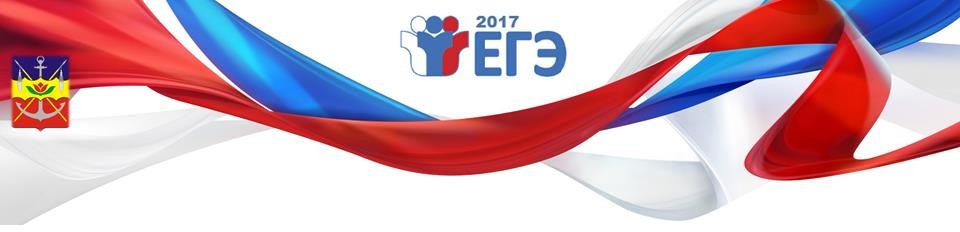 МОБУ СОШ № 31города Таганрогател. 8(8634)601-231
28